Analysis of chlorine neutron capture experiment for efficiency calculation validation
Constantin Hramco
Researcher, Frank Laboratory of Neutron Physics,
Joint Institute for Nuclear Research

costea.edinets@mail.ru
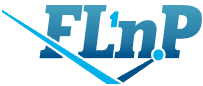 TANGRA – TAgged Neutron & Gamma RAys
The setup is being developed to investigate neutron-induced reactions on different materials, with primary focus on the investigate the inelastic scattering of 14.1MeV neutrons on atomic nuclei using the Tagged Neutron Method (TNM). Gamma emission is detected using scintillators and high-purity germanium detectors. The neutron source is a PuBe mix and the neutron generator is an ING27.
2
TANGRA – TAgged Neutron & Gamma RAys
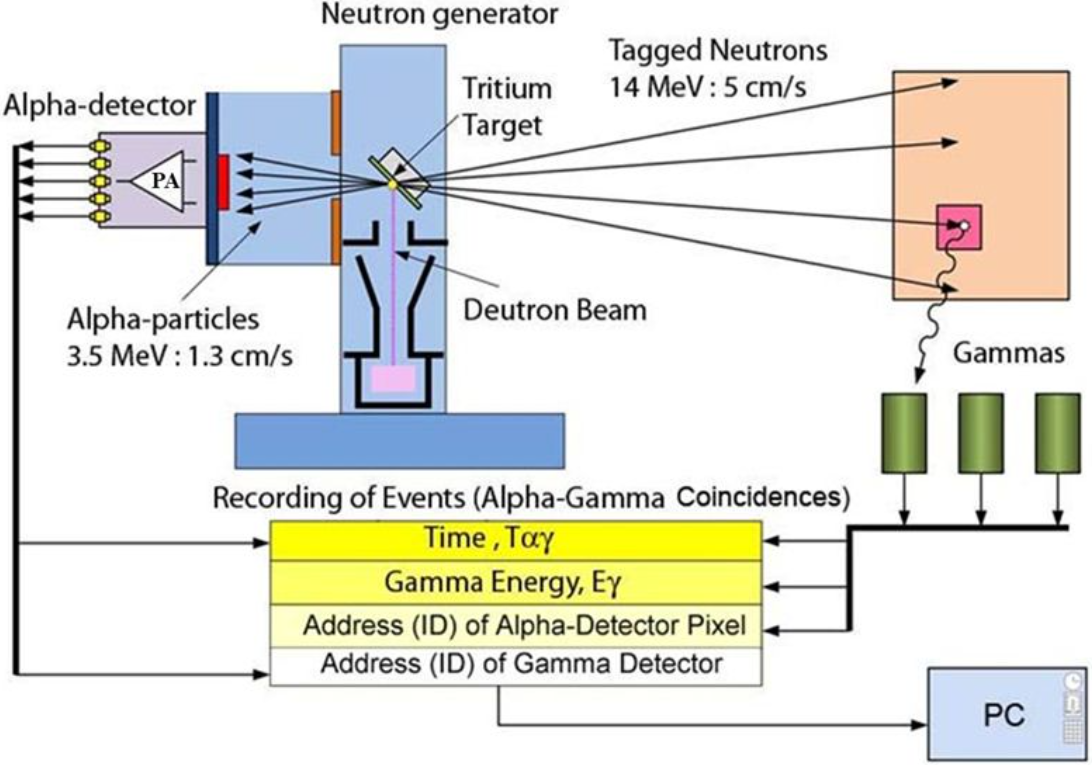 Source of 14.1 MeV neutrons:
D + T = α + n
3
https://flnp.jinr.int/en-us/main/facilities/tangra-project-en
TANGRA – TAgged Neutron & Gamma Rays, beginning
Number of NaI(Tl) detectors: 22
NaI(Tl) crystals: hexagonal prism (78 x 90 x 200 mm)
PMT type: Hamamatsu R1306
Gamma-ray Energy-resolution ~ 7.2% @ 0.662 MeV
Gamma-ray Energy-resolution ~ 3.6% @ 4.437 MeV
Gamma-ray Time-resolution ~ 3.8ns @ 4.437 MeV
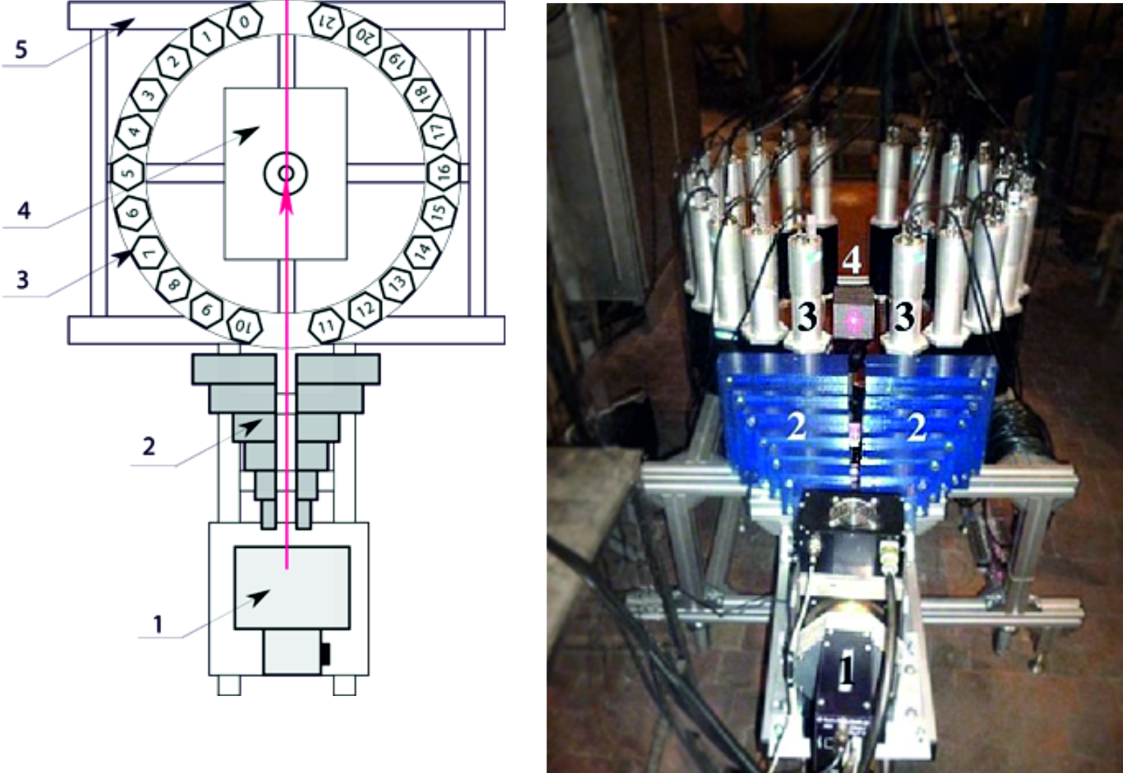 4
https://flnp.jinr.int/en-us/main/facilities/tangra-project-en
TANGRA – TAgged Neutron & Gamma Rays, modernization
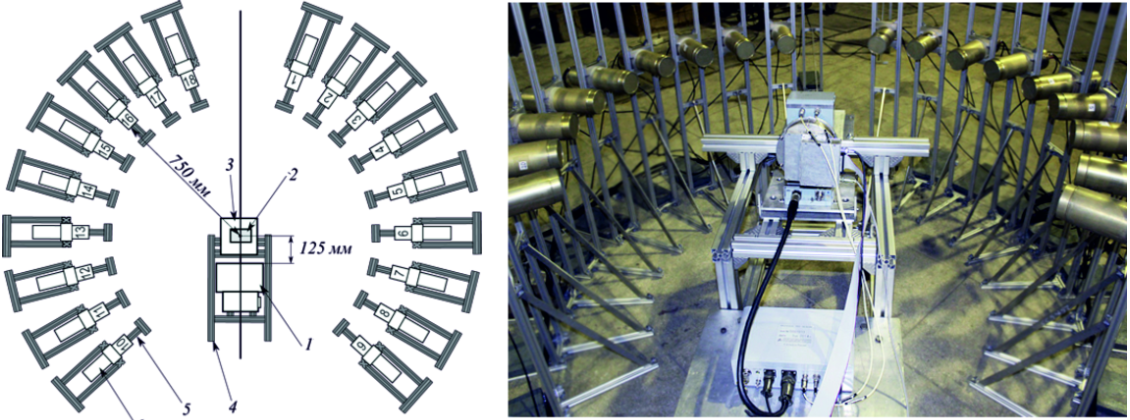 Number of BGO detectors: 18
BGO crystals: cylinder (76 x 65 mm)
PMT type: Hamamatsu R1307
Gamma-ray Energy-resolution ~ 10.4% @ 0.662 MeV
Gamma-ray Energy-resolution ~ 4.0% @ 4.437 MeV
Gamma-ray Time-resolution ~ 4.1ns @ 4.437 MeV
5
https://flnp.jinr.int/en-us/main/facilities/tangra-project-en
TANGRA – TAgged Neutron & Gamma Rays, more upgrades
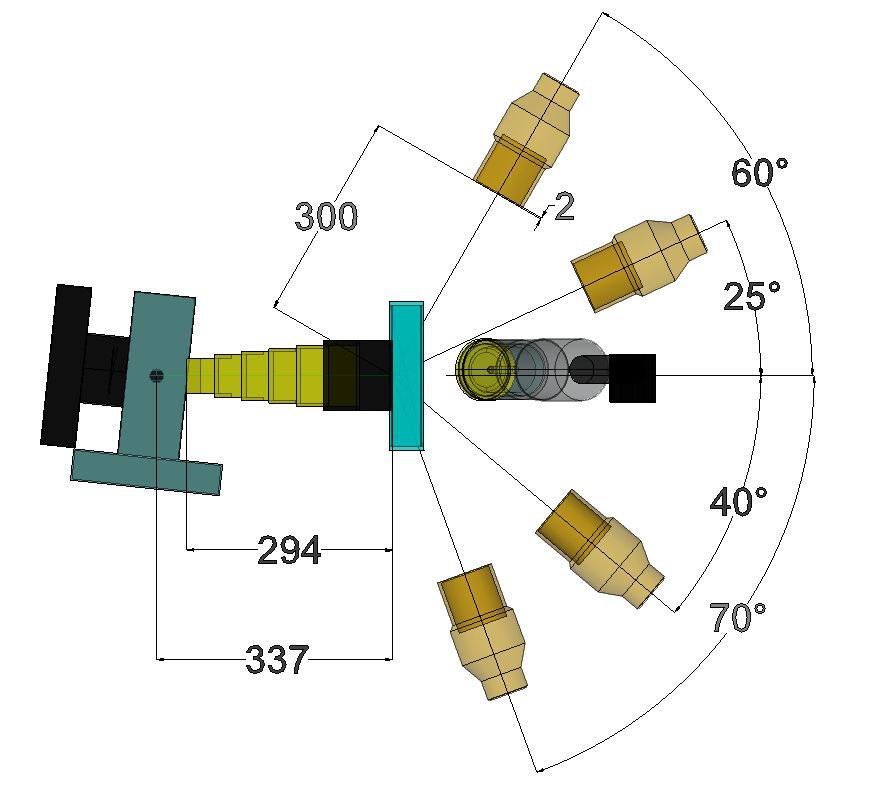 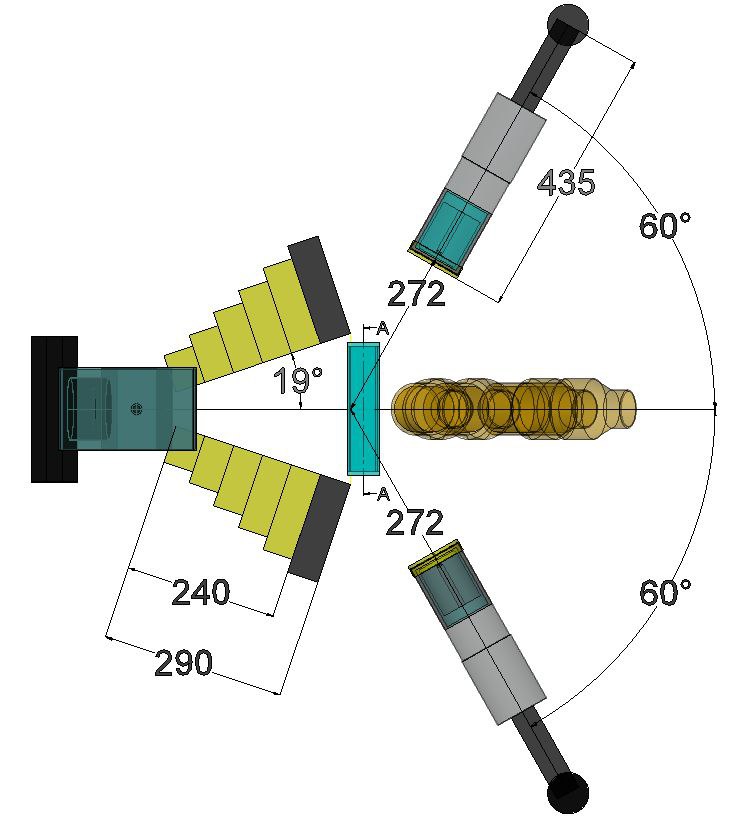 LaBr3
HPGe
LaBr3
LaBr3
HPGe
LaBr3
HPGe
LaBr3
2D scheme of the recently upgraded TANGRA setup,
left: side view, right: top view
6
TANGRA – TAgged Neutron & Gamma Rays, more upgrades
Neutron generator ING27
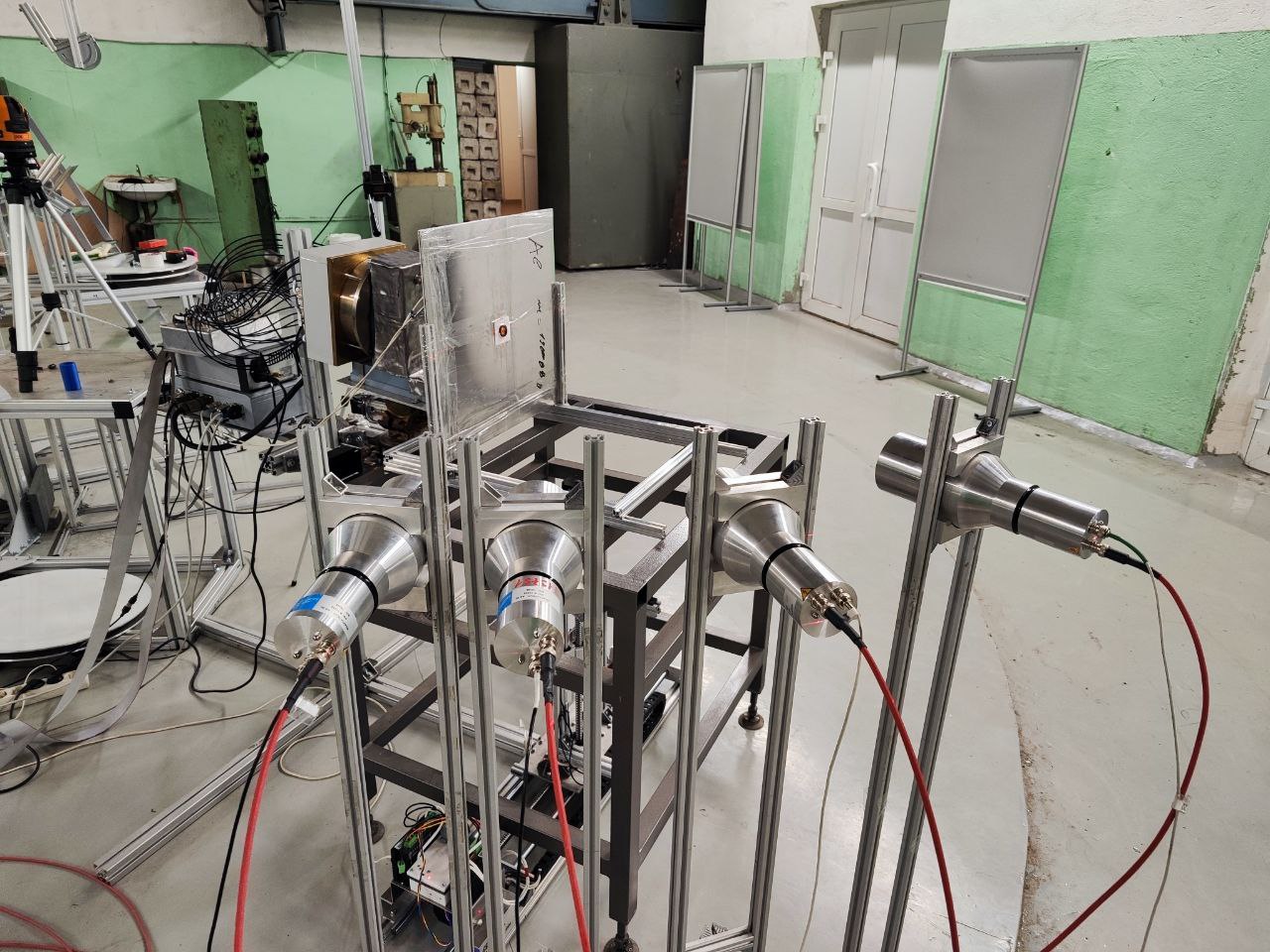 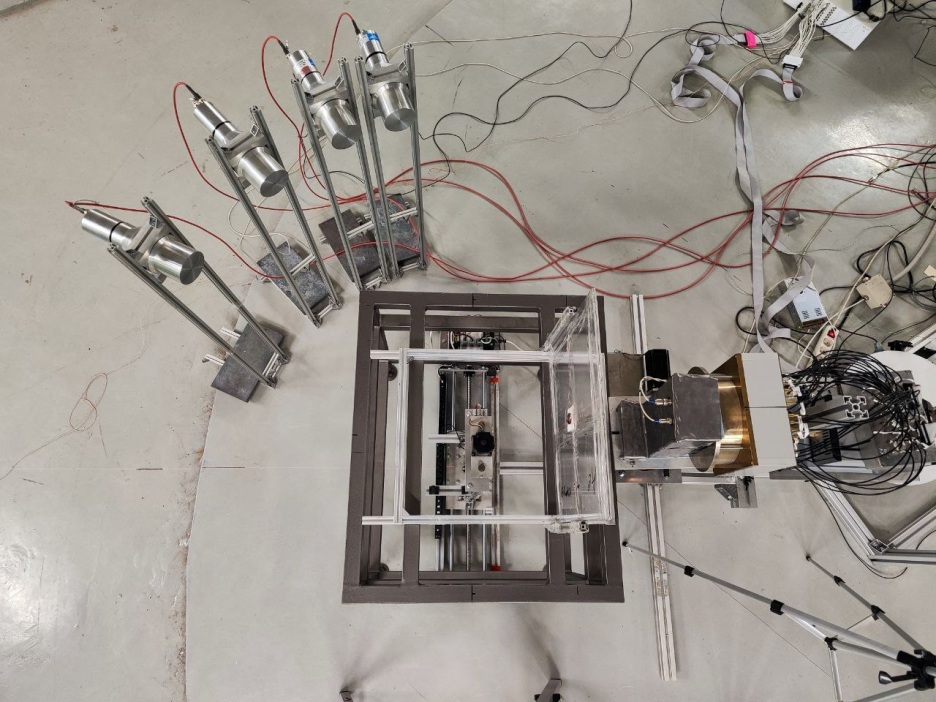 LaBr3
Sample + point gamma source
LaBr3
LaBr3
LaBr3
LaBr3
Sample + point gamma source
Picture of the last configuration of the experimental setup
7
TANGRA – TAgged Neutron & Gamma Rays, DAQ
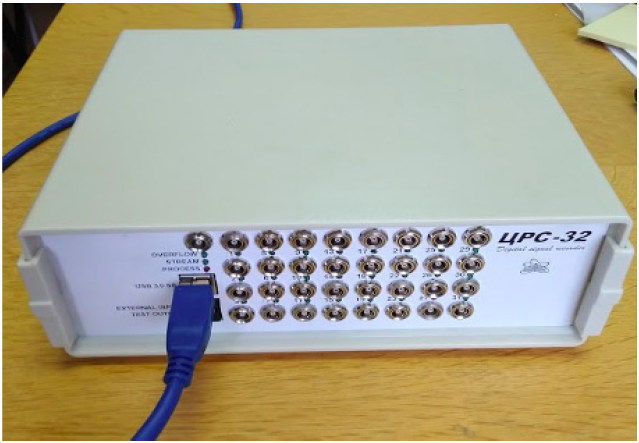 Fast digitizer CRS-6/32 DAQ (32-channel, 200 MHz, 11-bit, USB-3 connection; approximately 105 events/s/channel)
8
Photo-peak counting efficiency
ε – counting efficiency, N – energy peak counts, A – isotope activity at the time of measurement, I – intensity of gamma emission, tmeas – time of measurement,
γ – the interested gamma energy
A0 – certified activity of the used point gamma source, λ – decay constant, t – elapsed time between the certifying of the point gamma source and time of experimental measurements
9
The acquired spectrum from 228Th point source with LaBr3
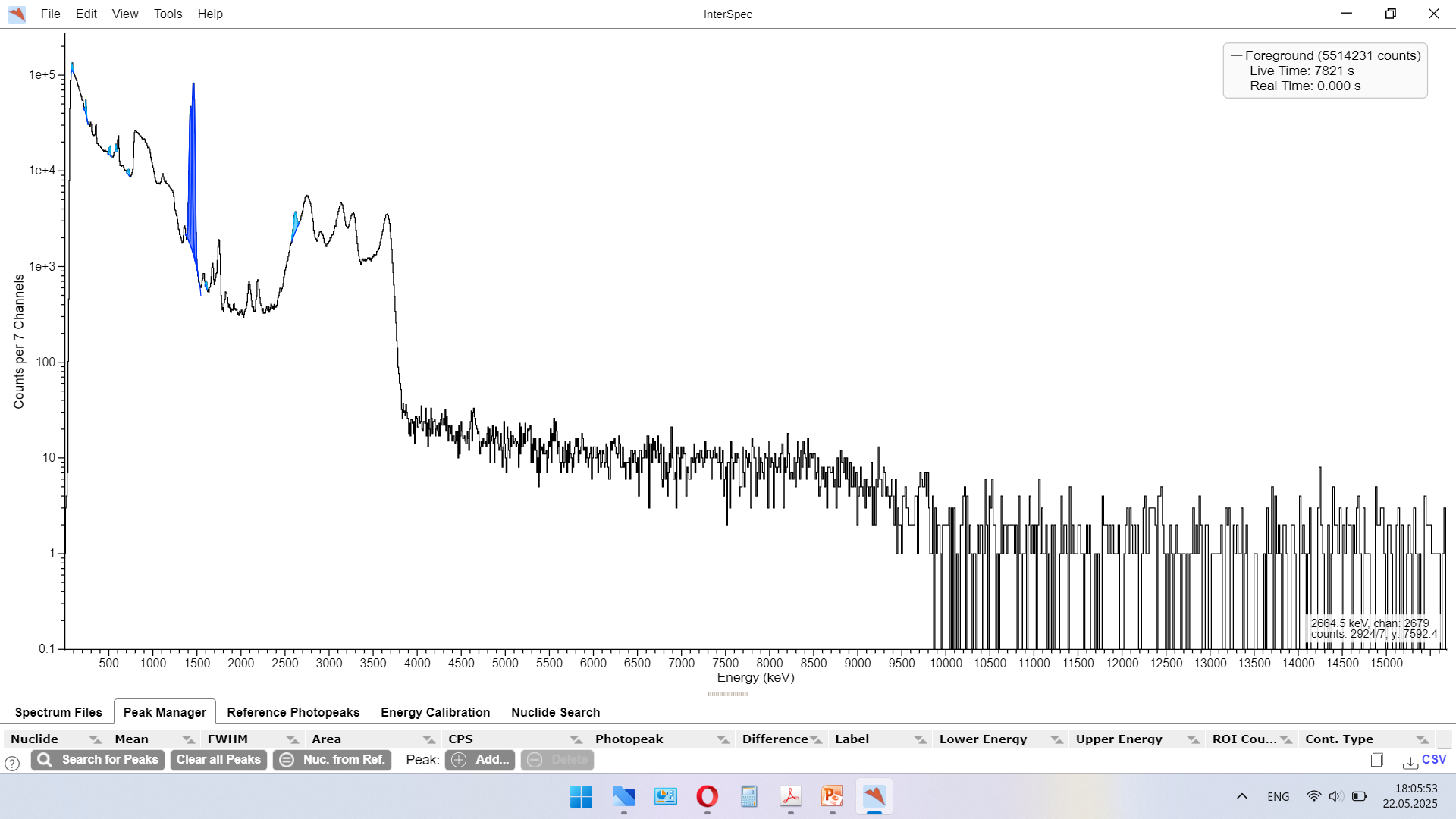 10
The acquired spectrum from 228Th point source  with LaBr3
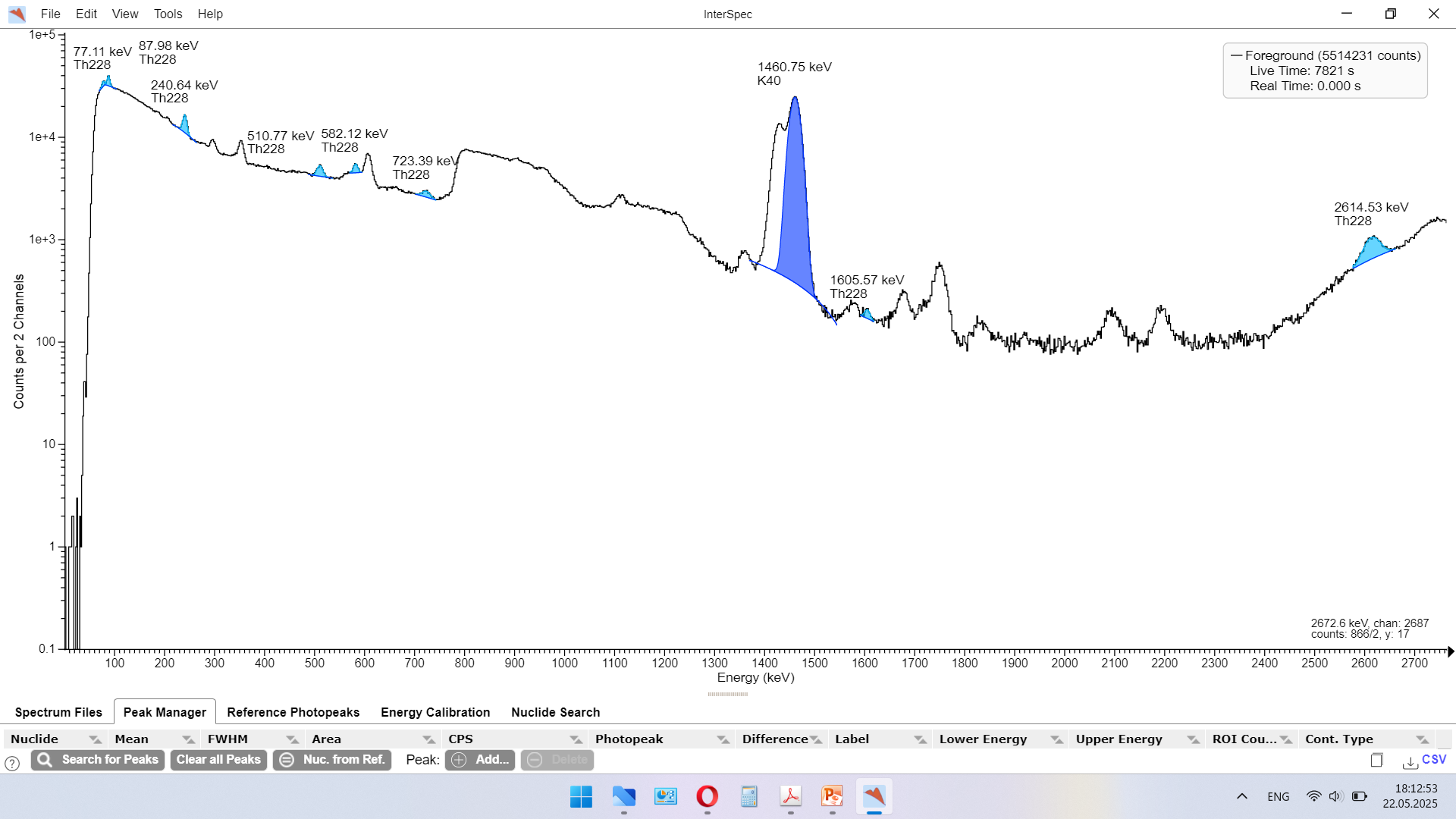 11
Measured characteristics for the energy range up to 2614 keV for LaBr3 detectors
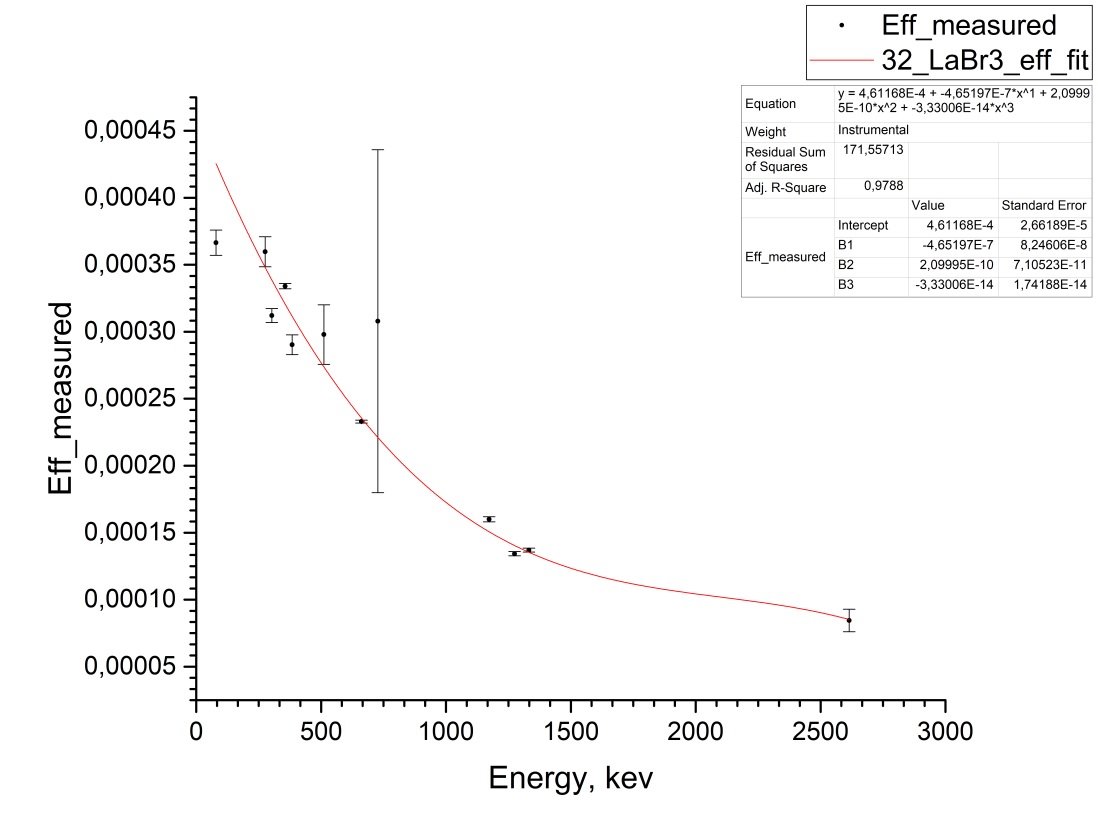 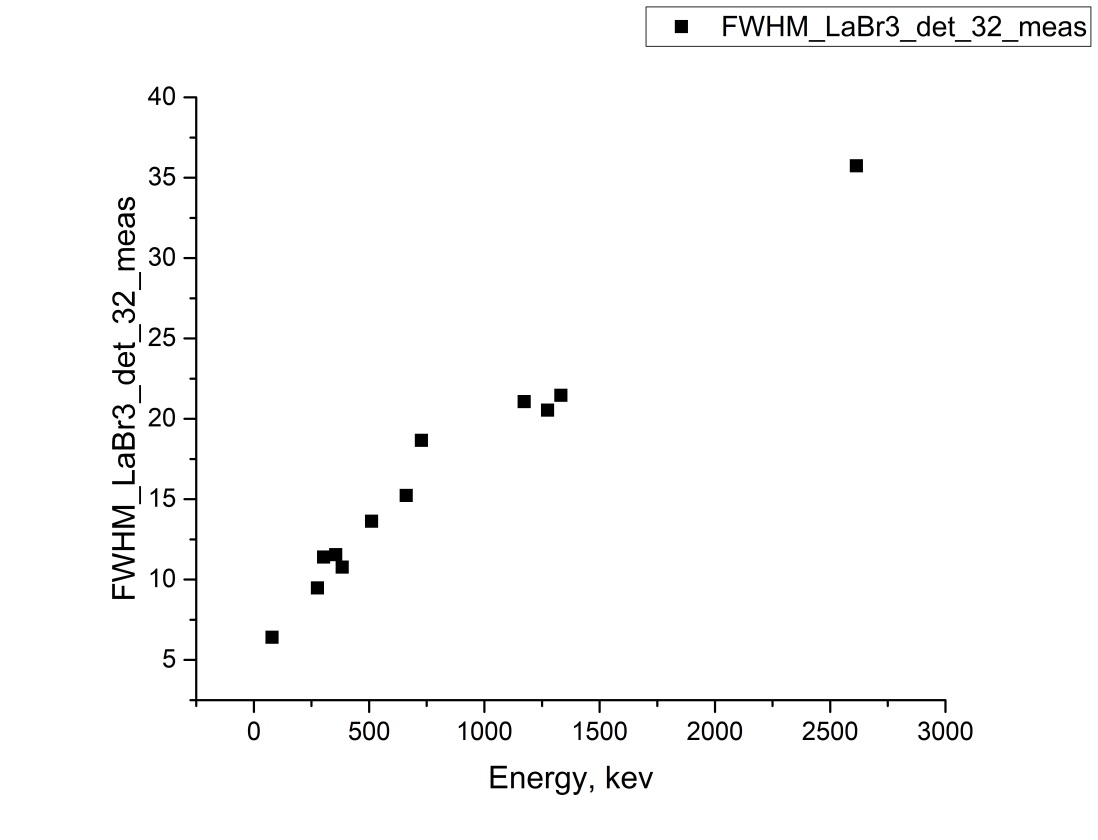 12
Measured characteristics for the energy range up to 2614 keV for LaBr3 detectors
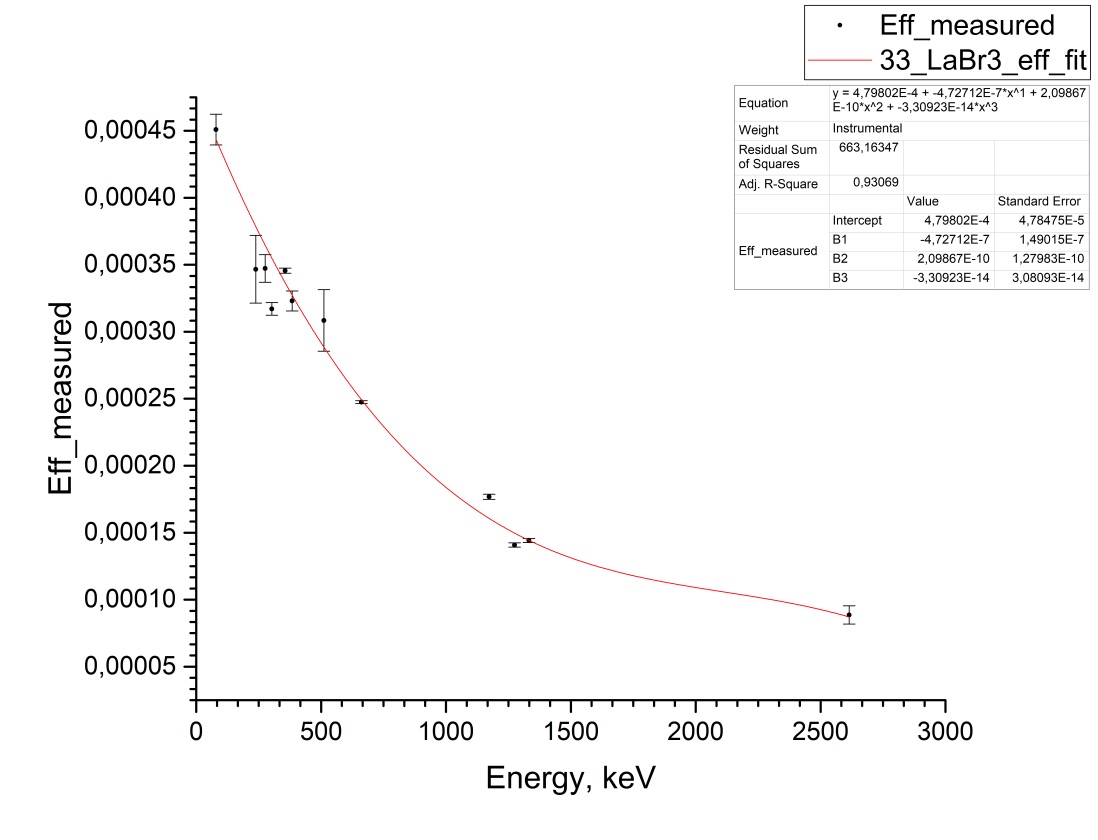 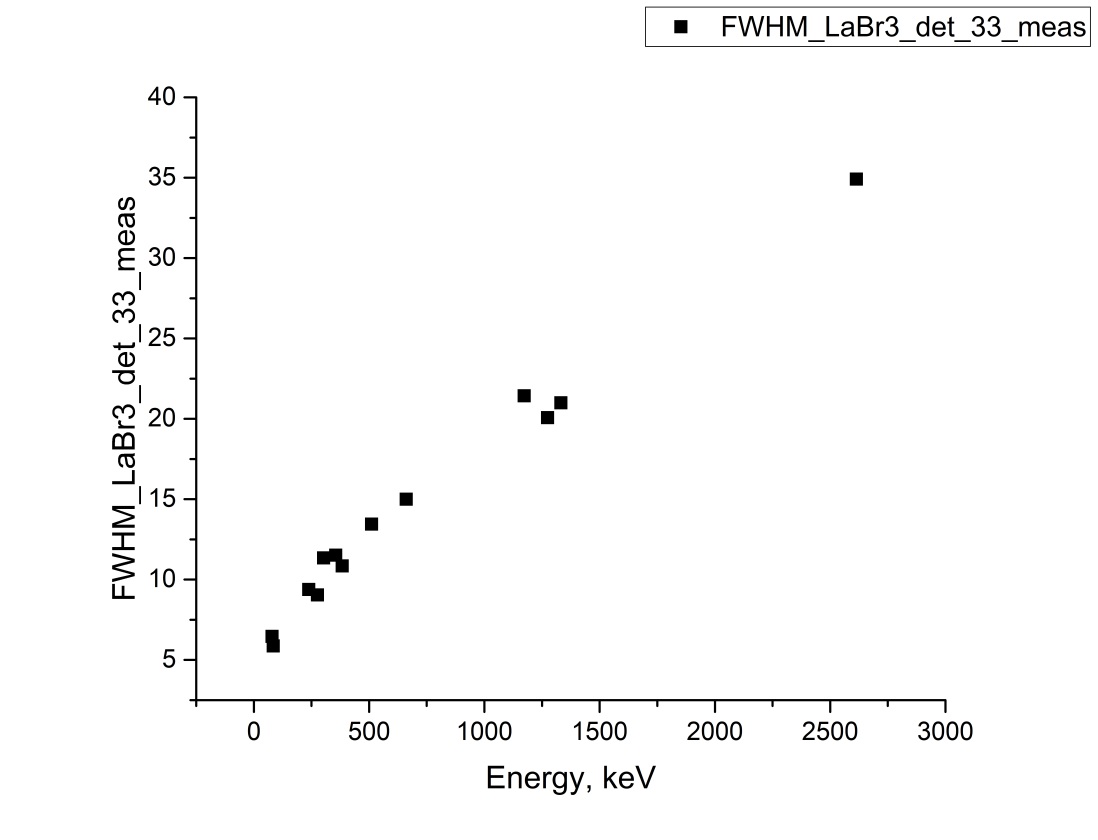 13
Measured characteristics for the energy range up to 2614 keV for LaBr3 detectors
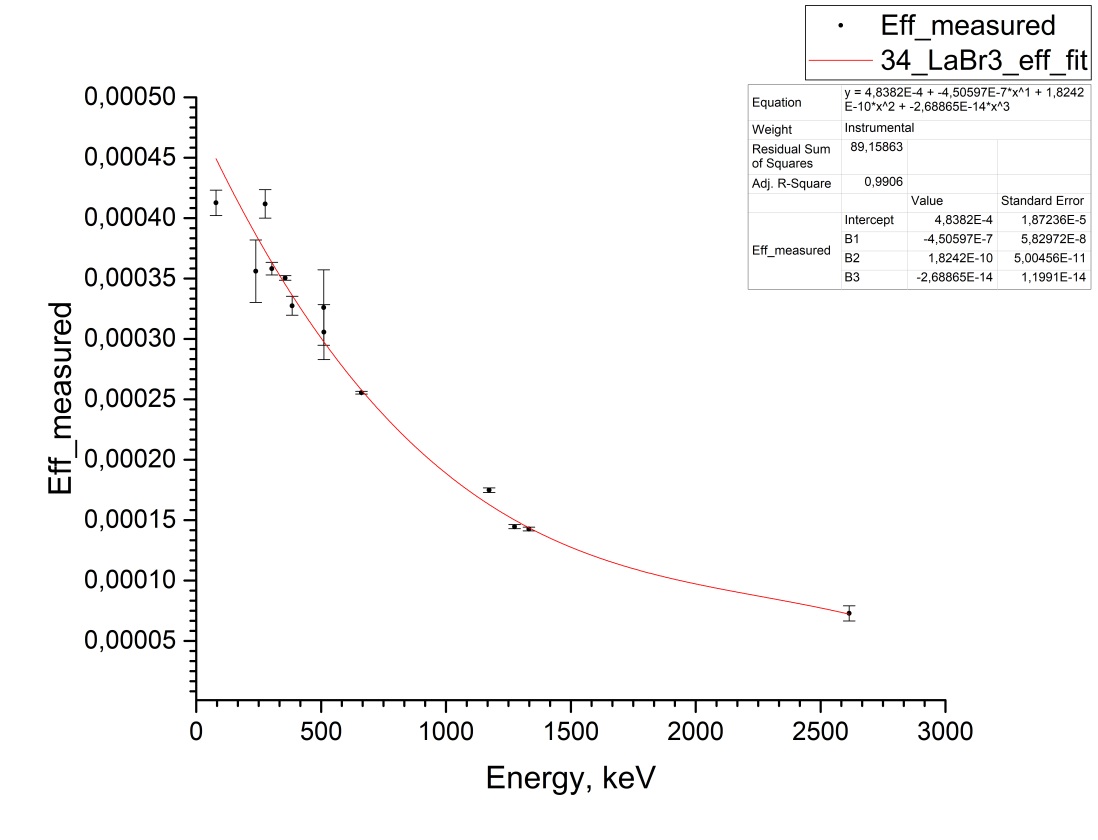 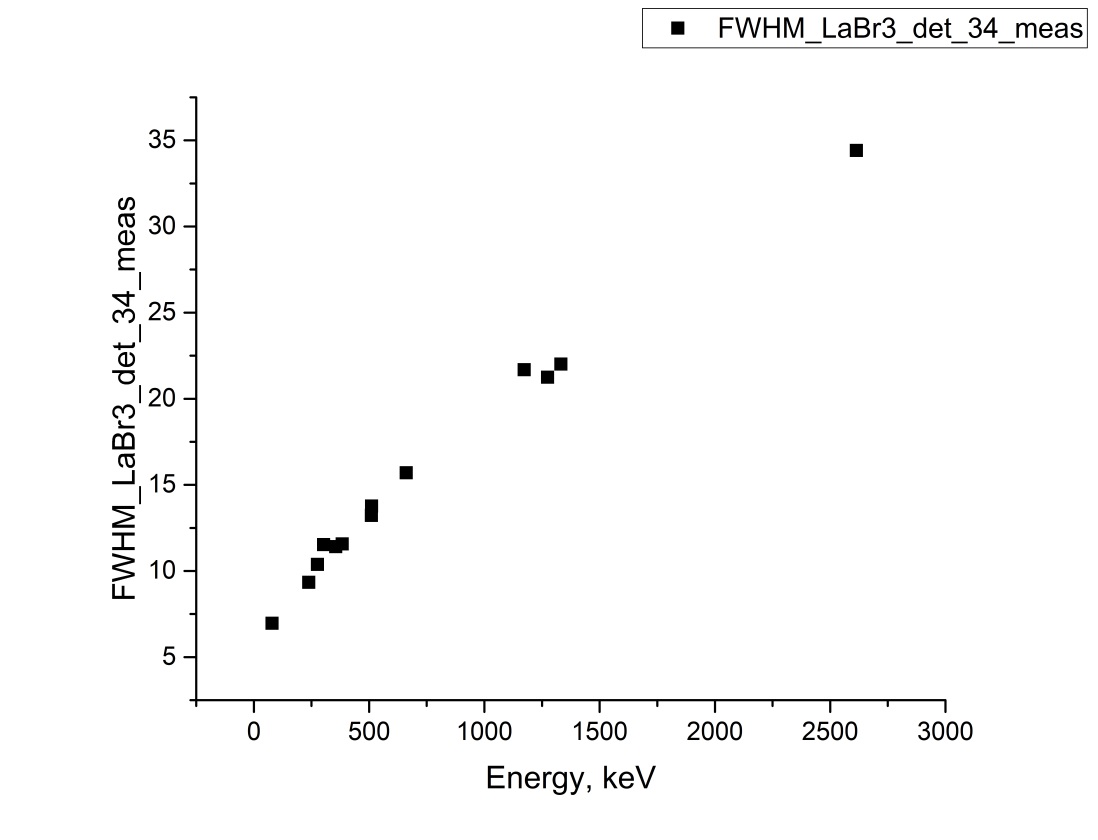 14
Measured characteristics for the energy range up to 2614 keV for LaBr3 detectors
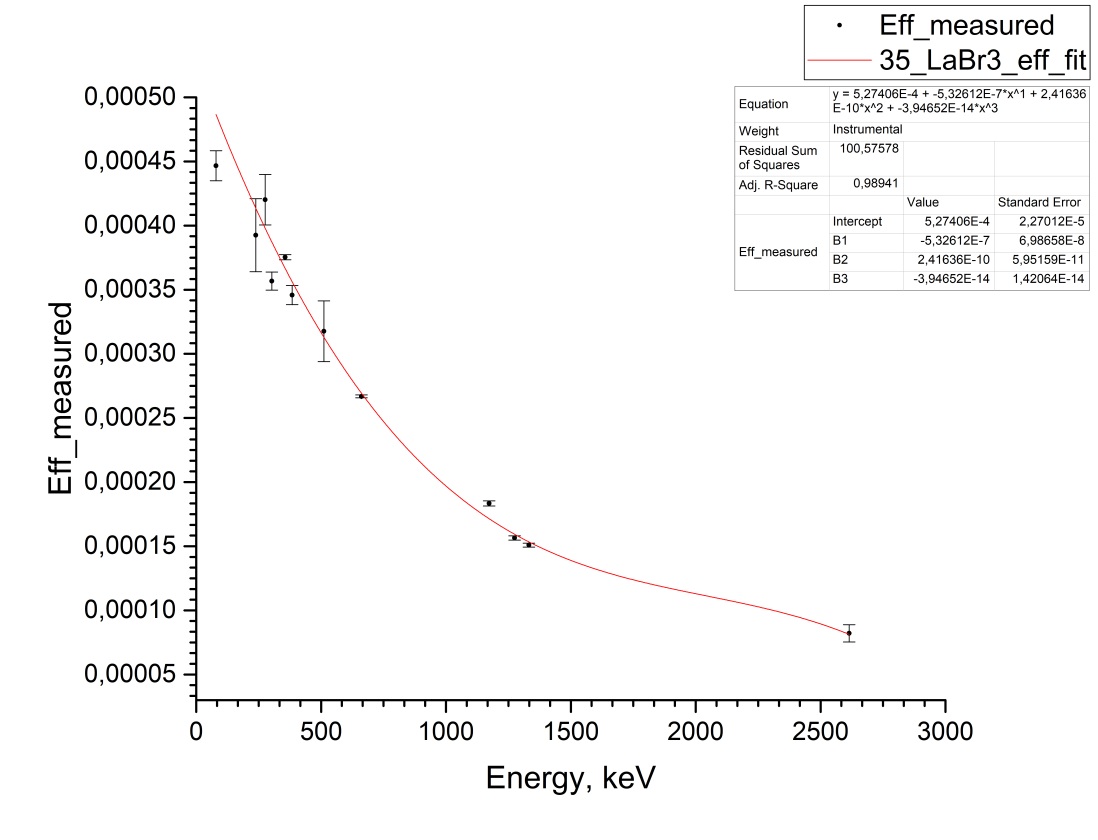 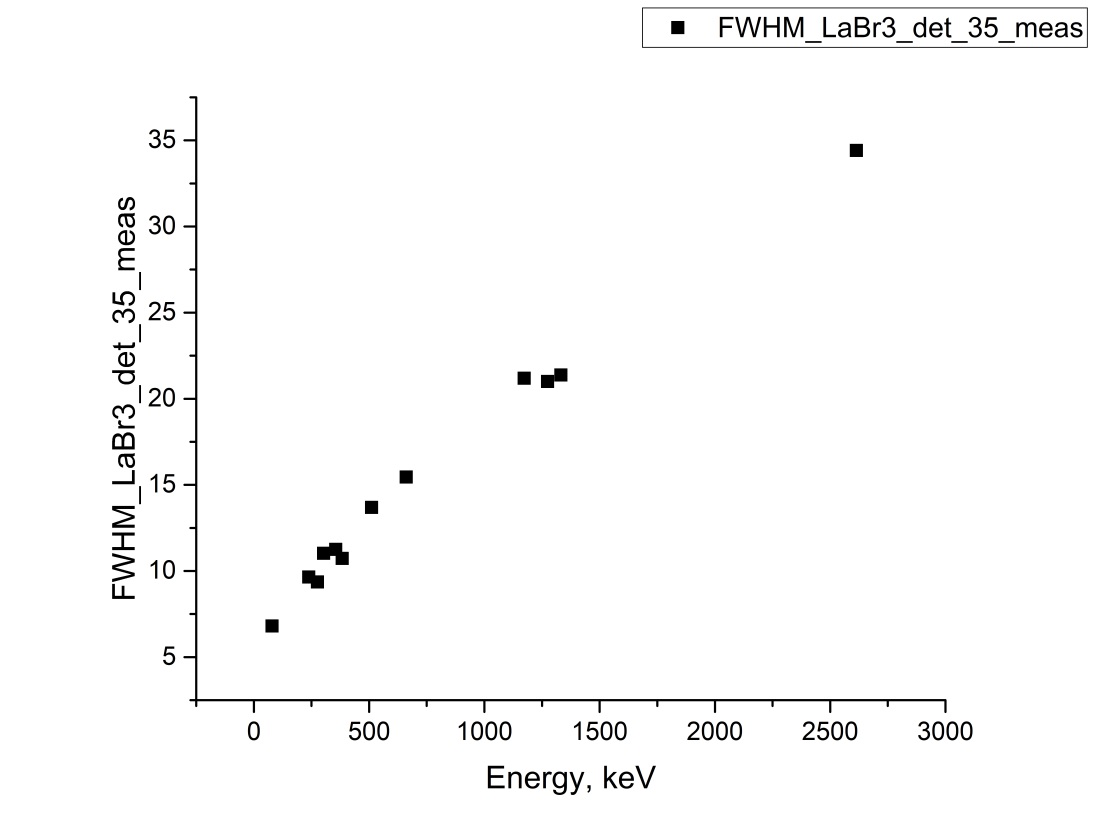 15
The acquired spectrum from 228Th point source  with HPGe
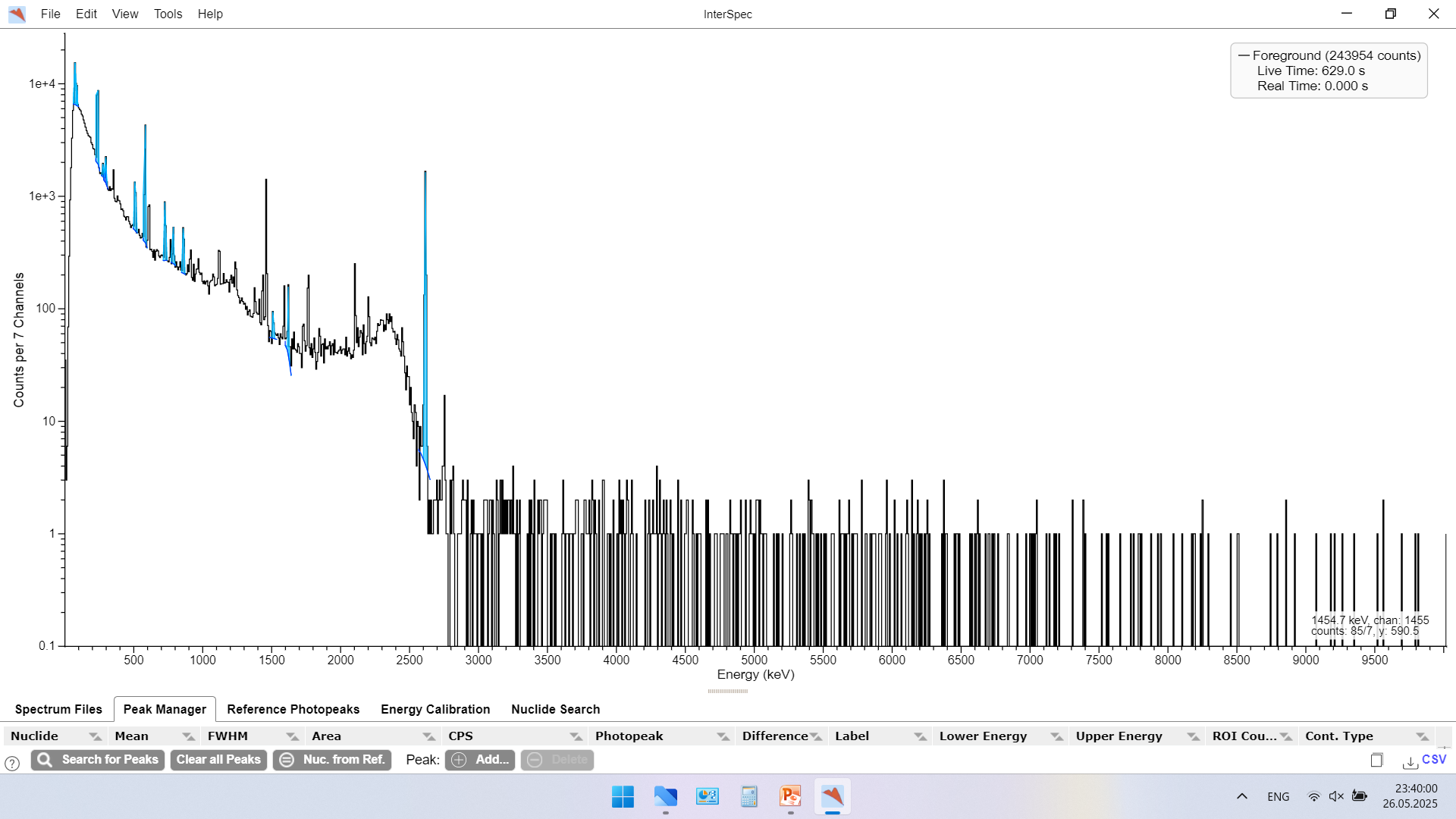 16
The acquired spectrum from 228Th point source  with HPGe
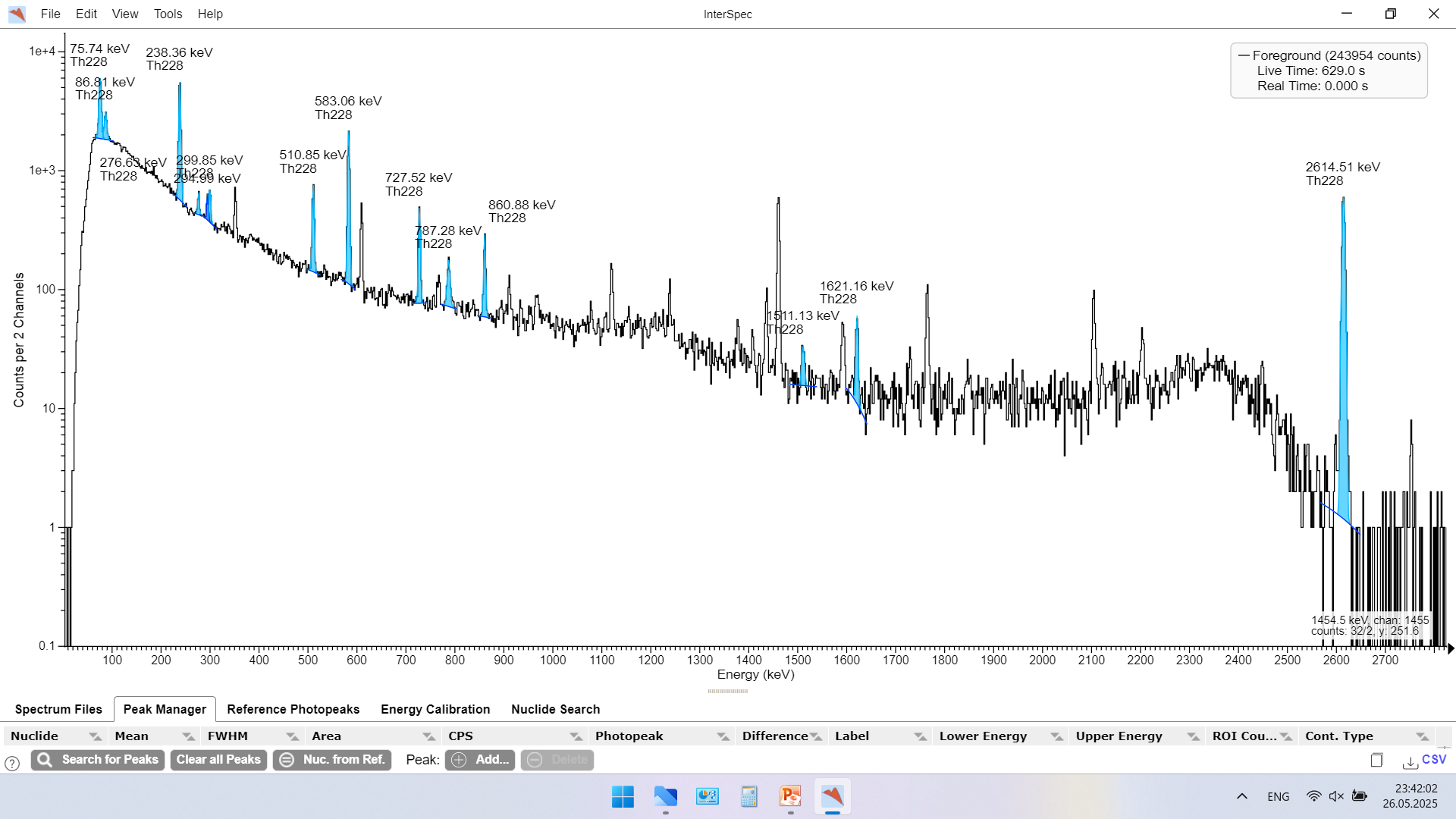 17
Measured characteristics for the energy range up to 2614 keV for HPGe detectors
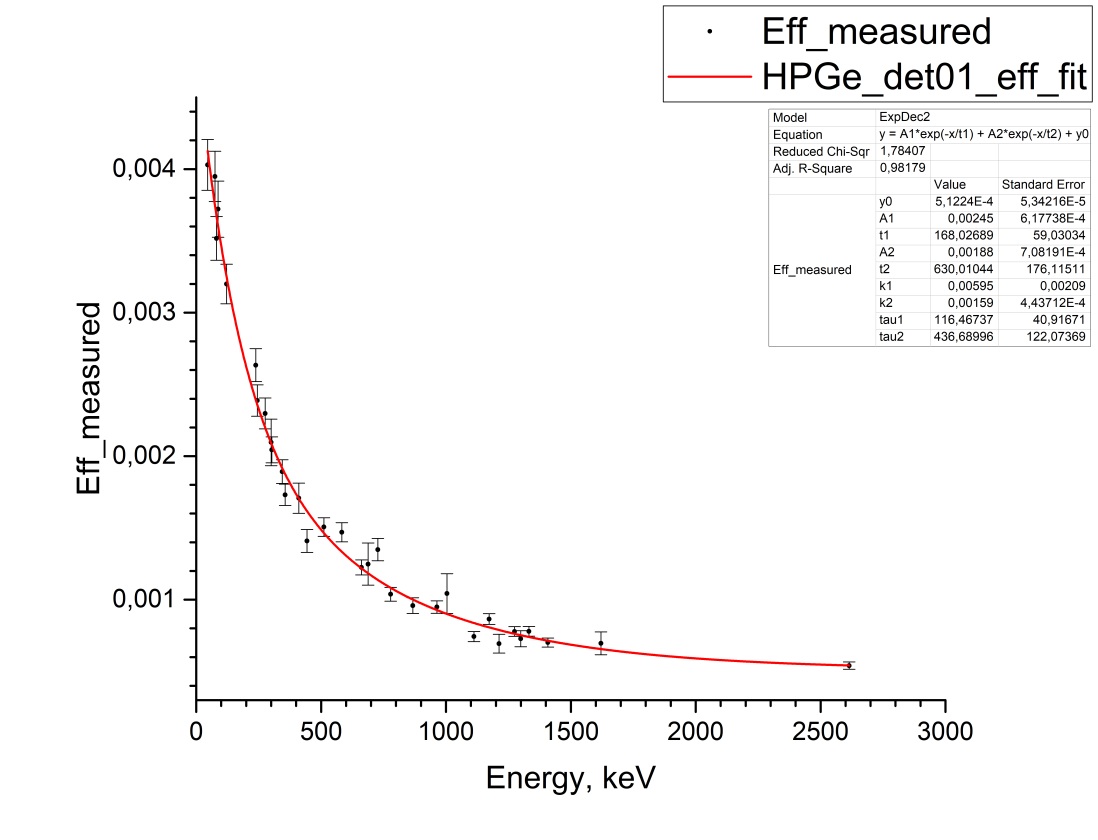 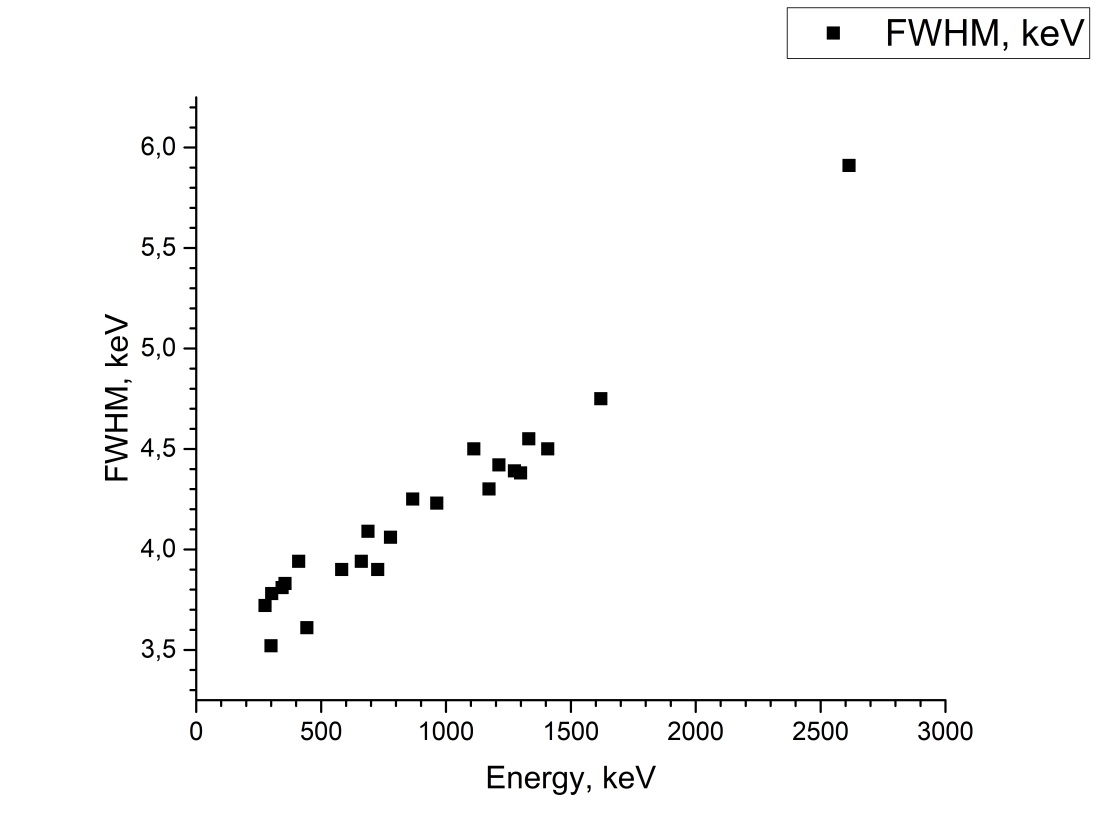 18
Measured characteristics for the energy range up to 2614 keV for HPGe detectors
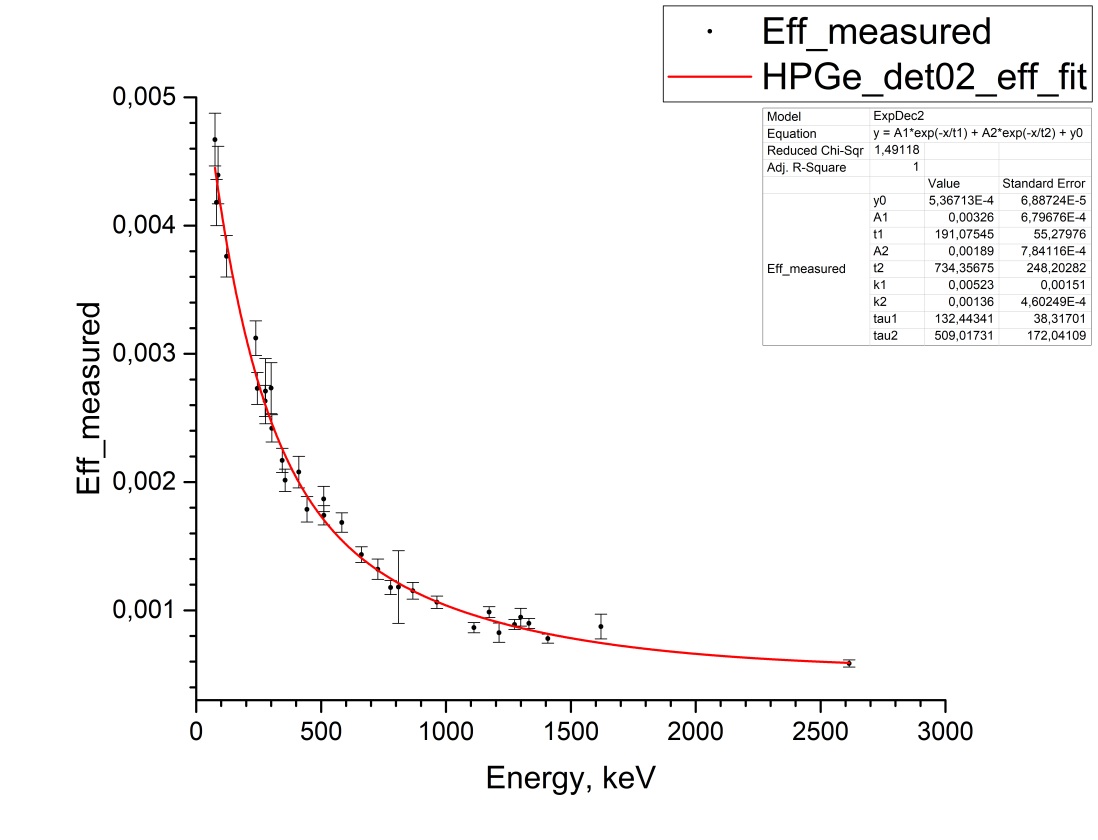 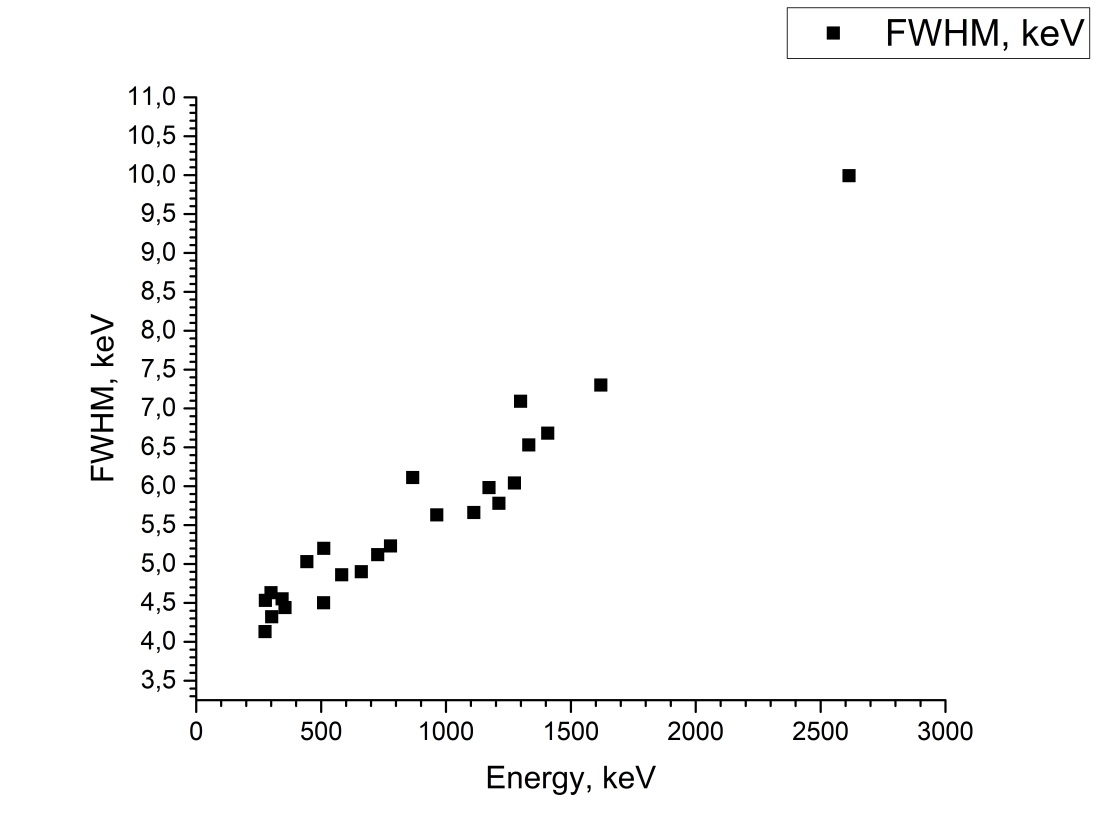 19
The acquired spectrum from 35Cl (n, γ) 36Cl reaction with LaBr3
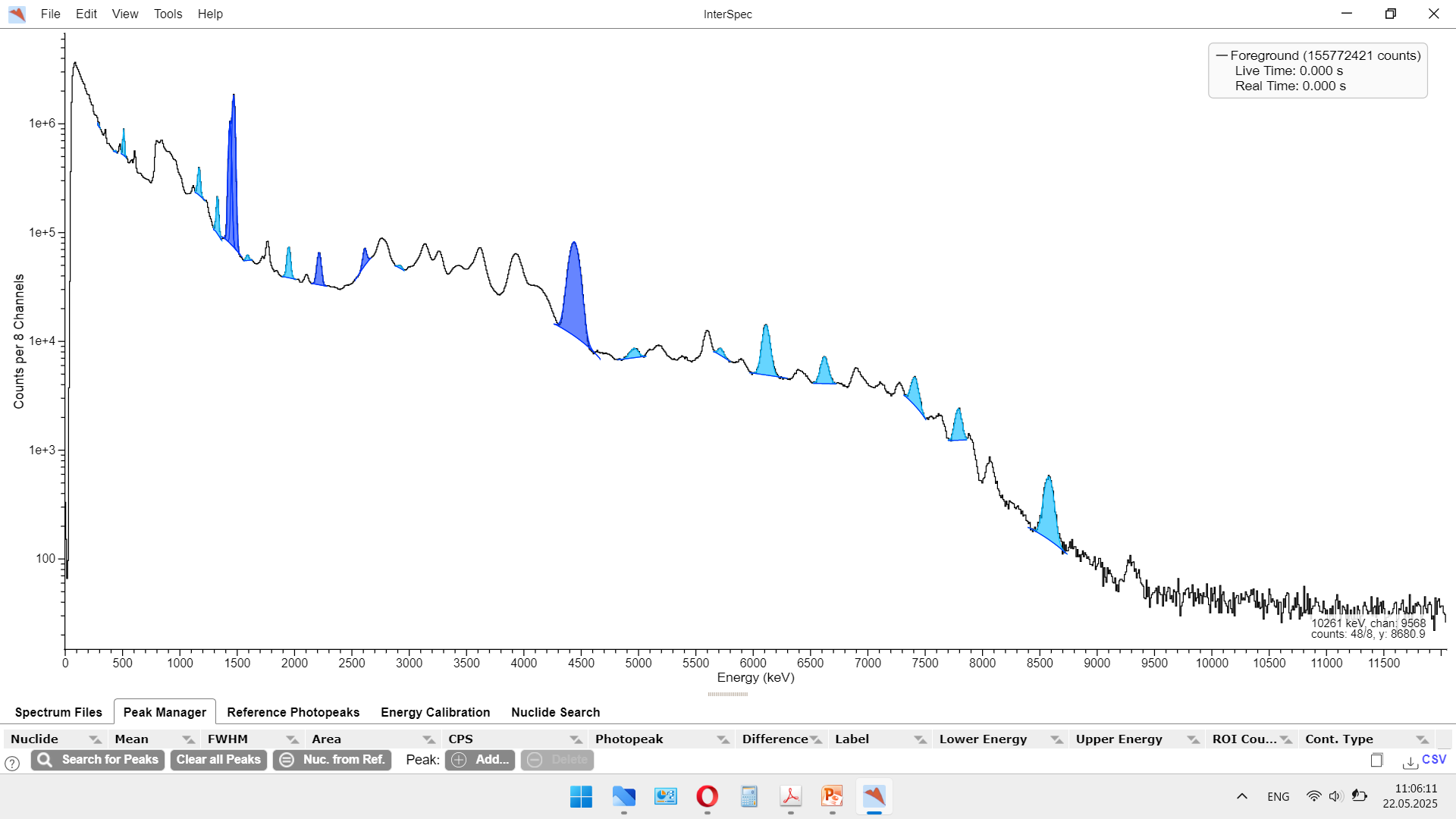 20
The acquired spectrum from 35Cl (n, γ) 36Cl reaction with LaBr3
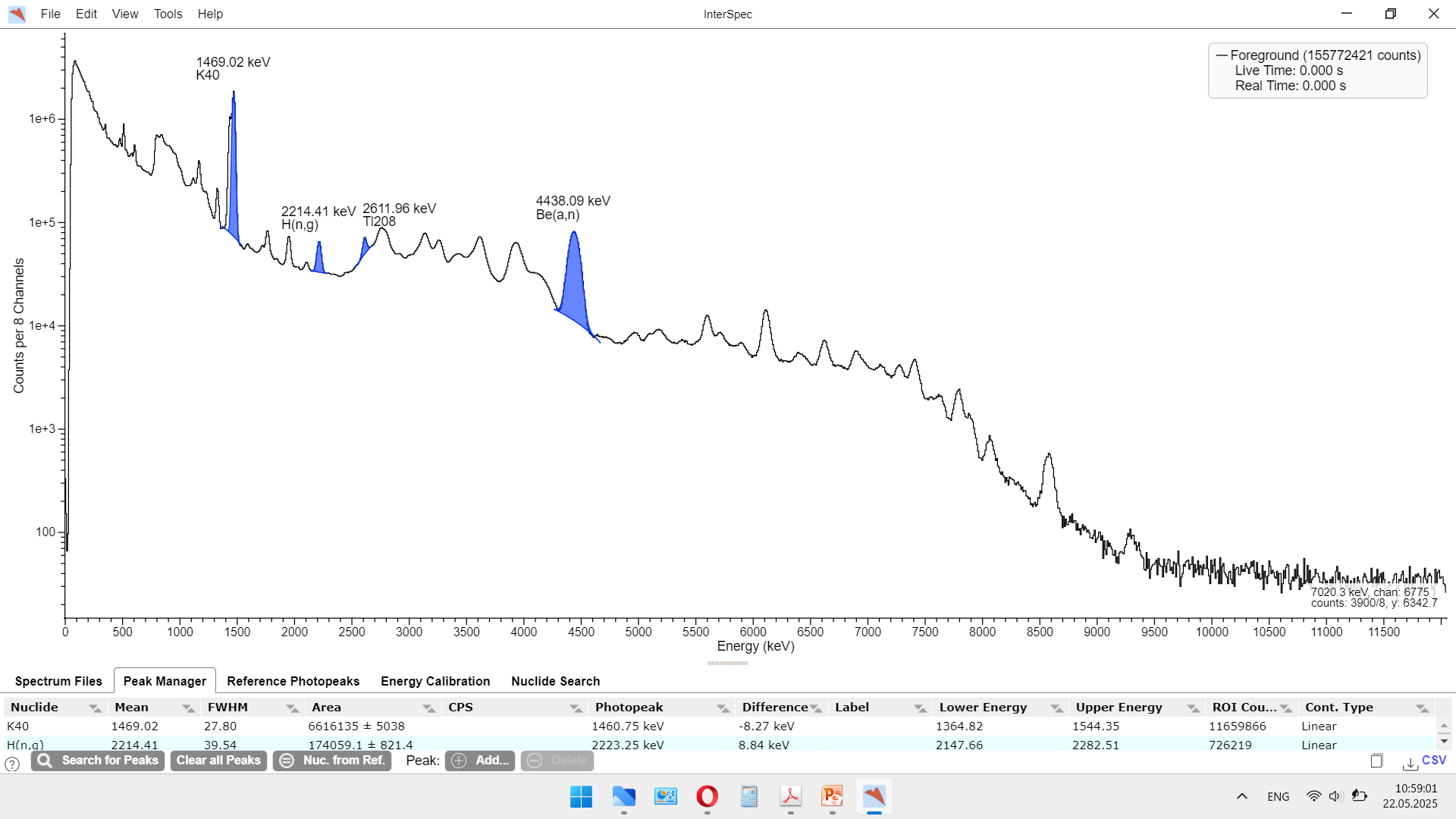 21
The acquired spectrum from 35Cl (n, γ) 36Cl reaction with LaBr3
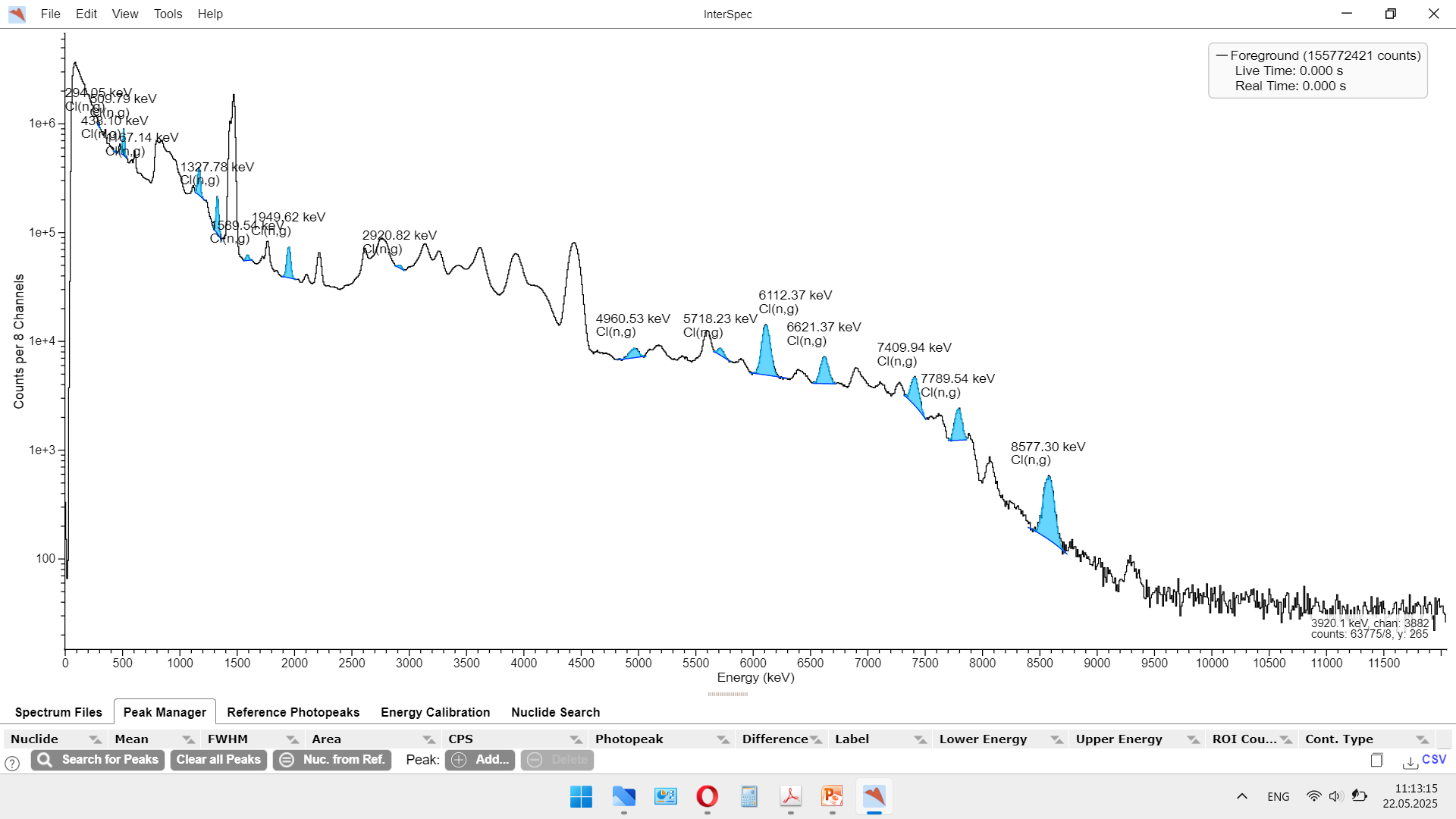 22
Efficiency calculation for energy range of gamma above 2614 keV
ε – counting efficiency, N – energy peak counts, I – intensity of gamma emission,
γi – interested gamma energy, γ0 – reference gamma energy
23
Determined characteristics for wide energy range for LaBr3 detectors
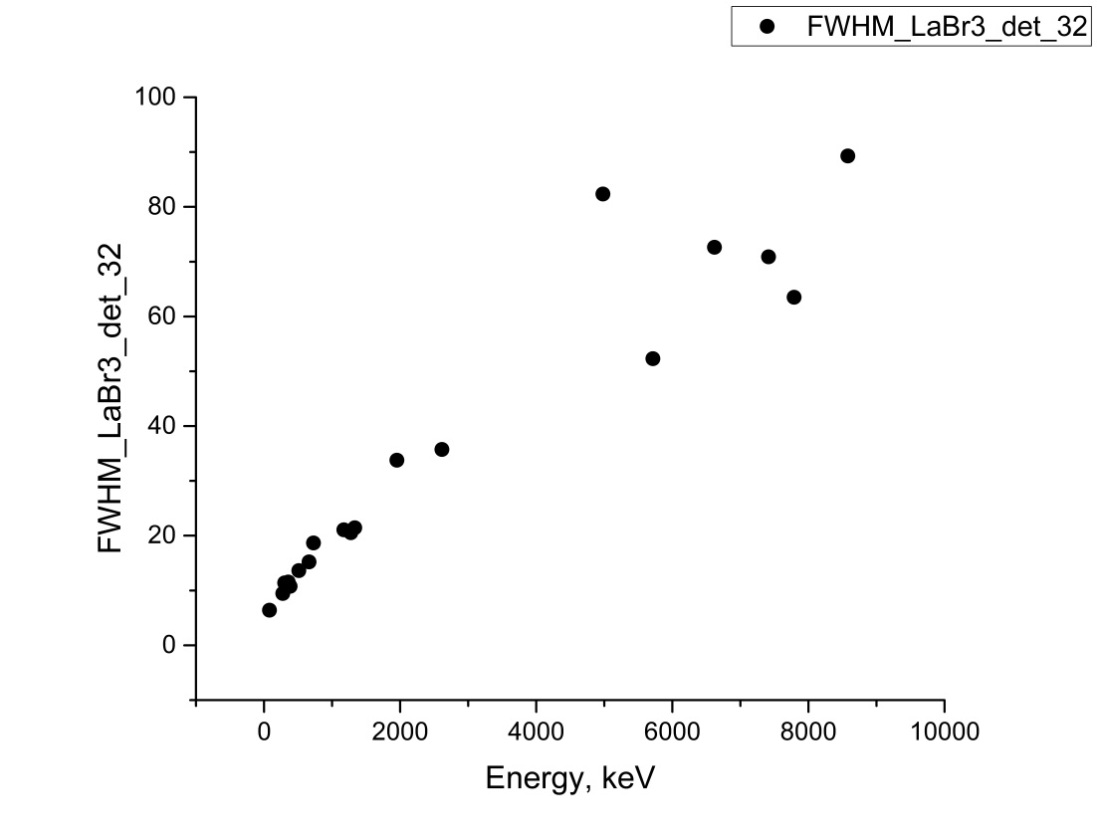 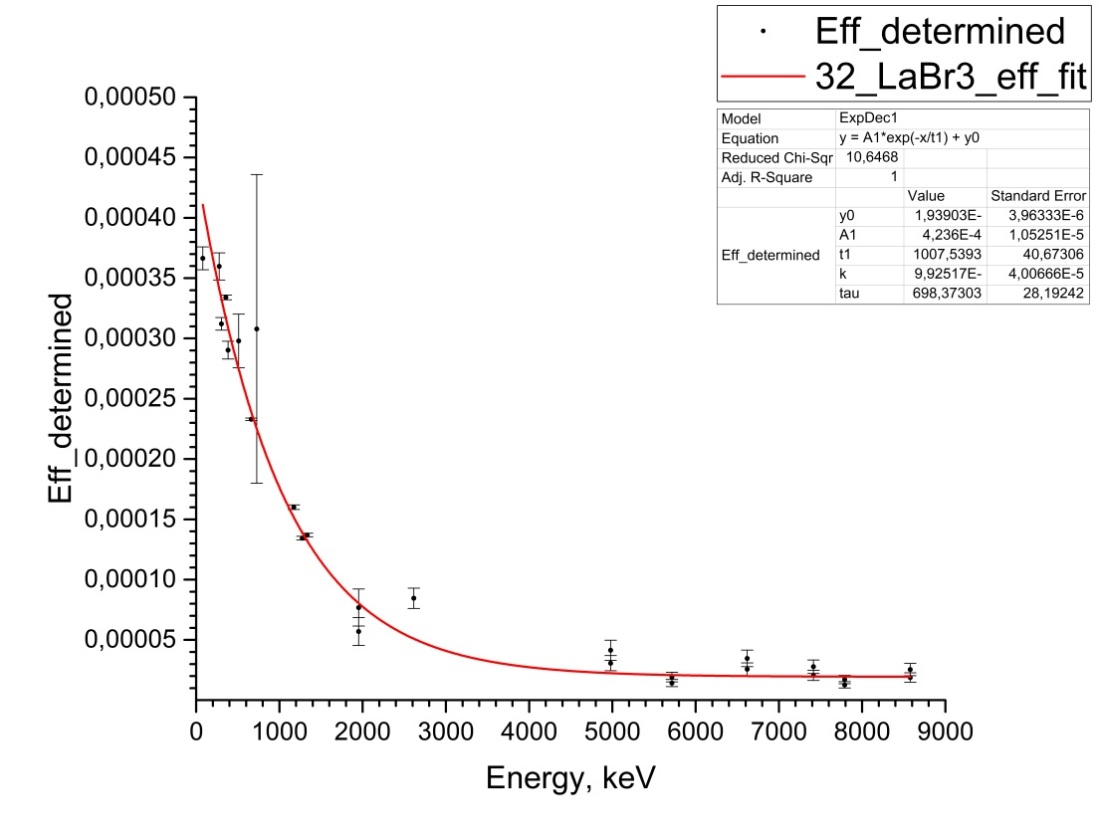 24
Determined characteristics for wide energy range for LaBr3 detectors
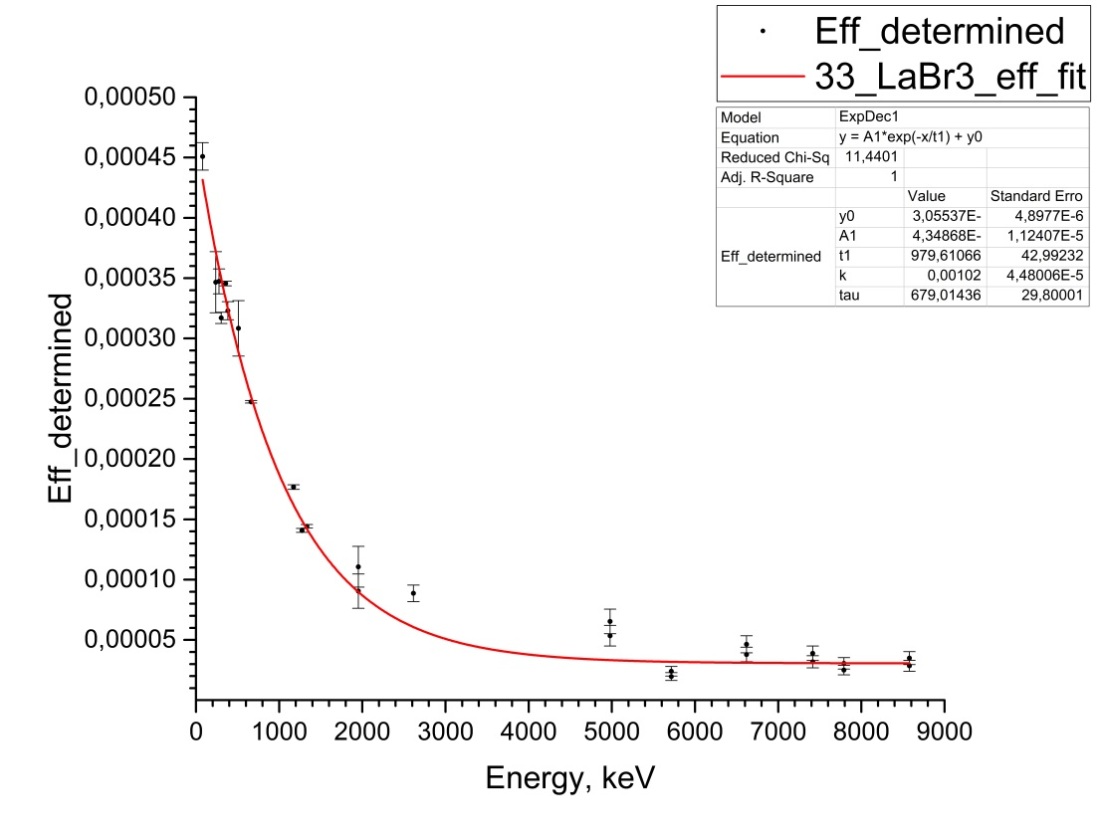 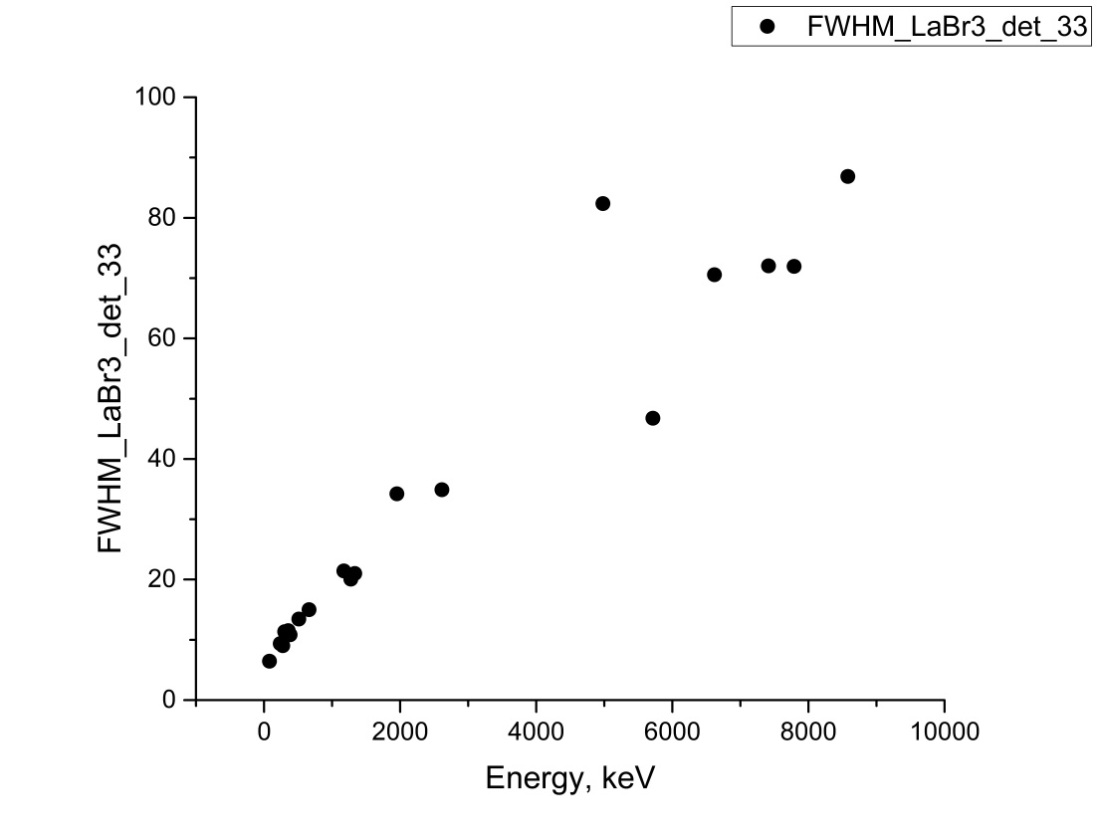 25
Determined characteristics for wide energy range for LaBr3 detectors
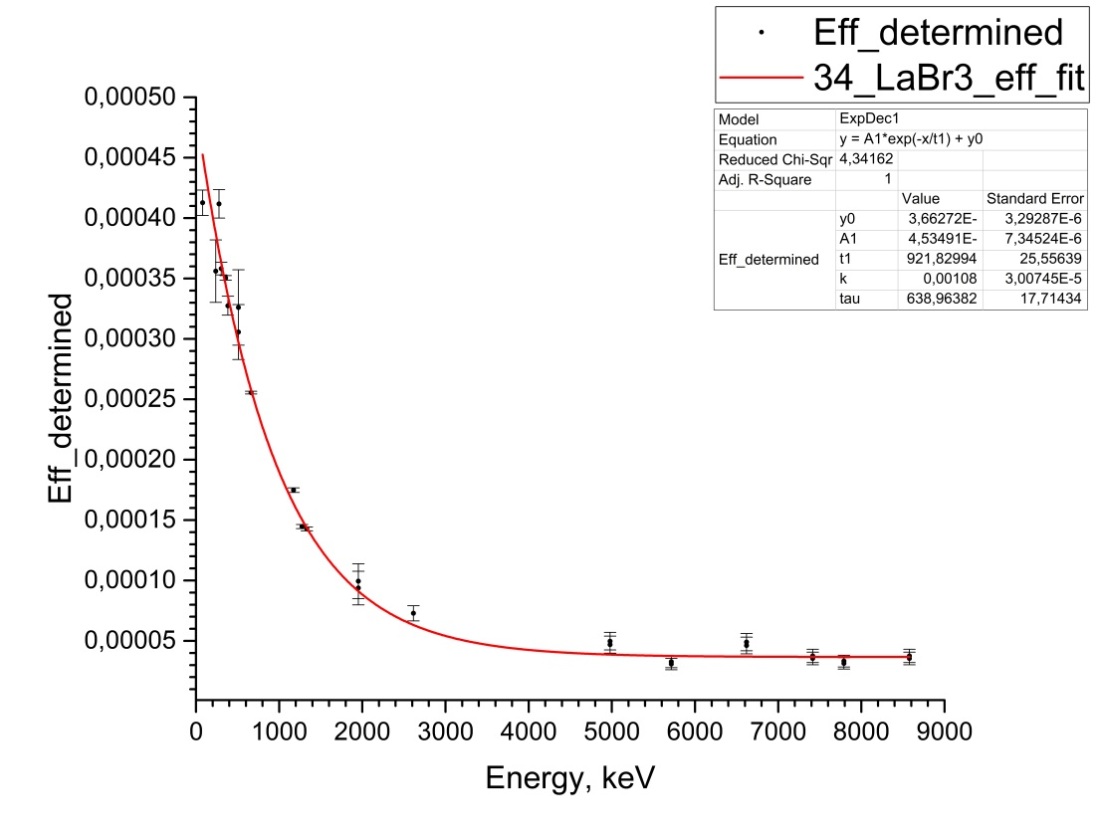 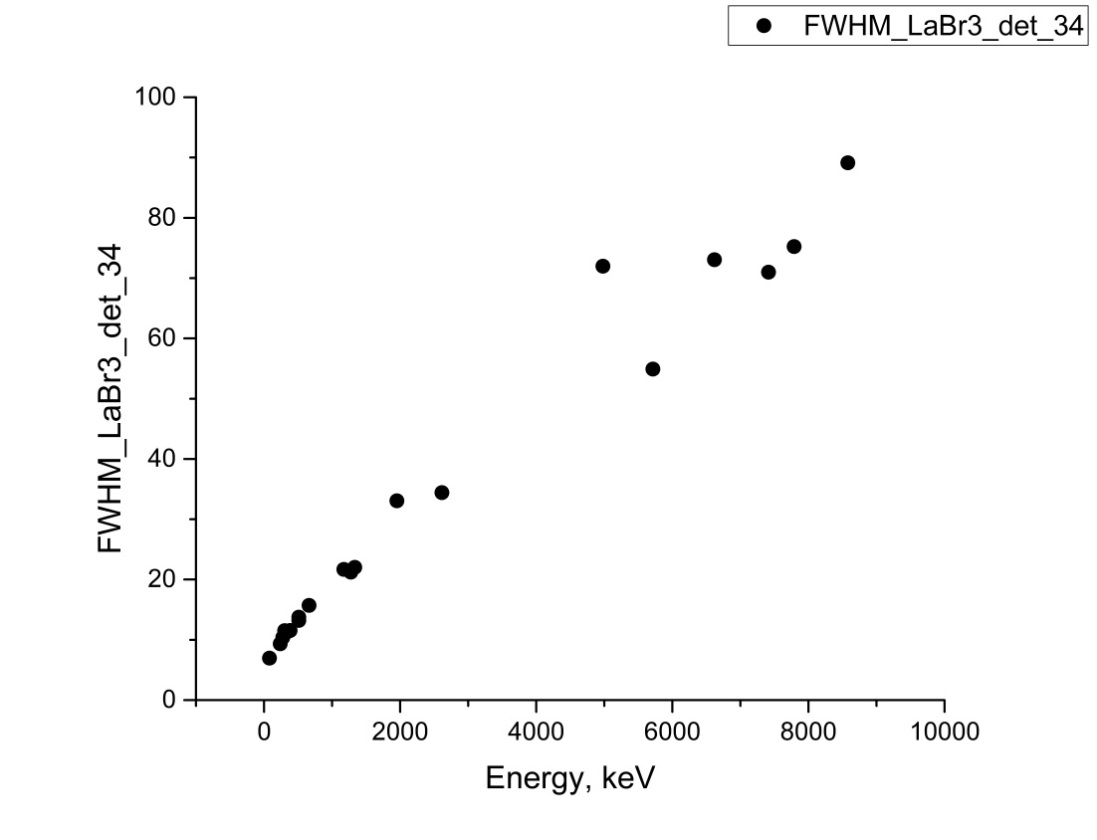 26
Determined characteristics for wide energy range for LaBr3 detectors
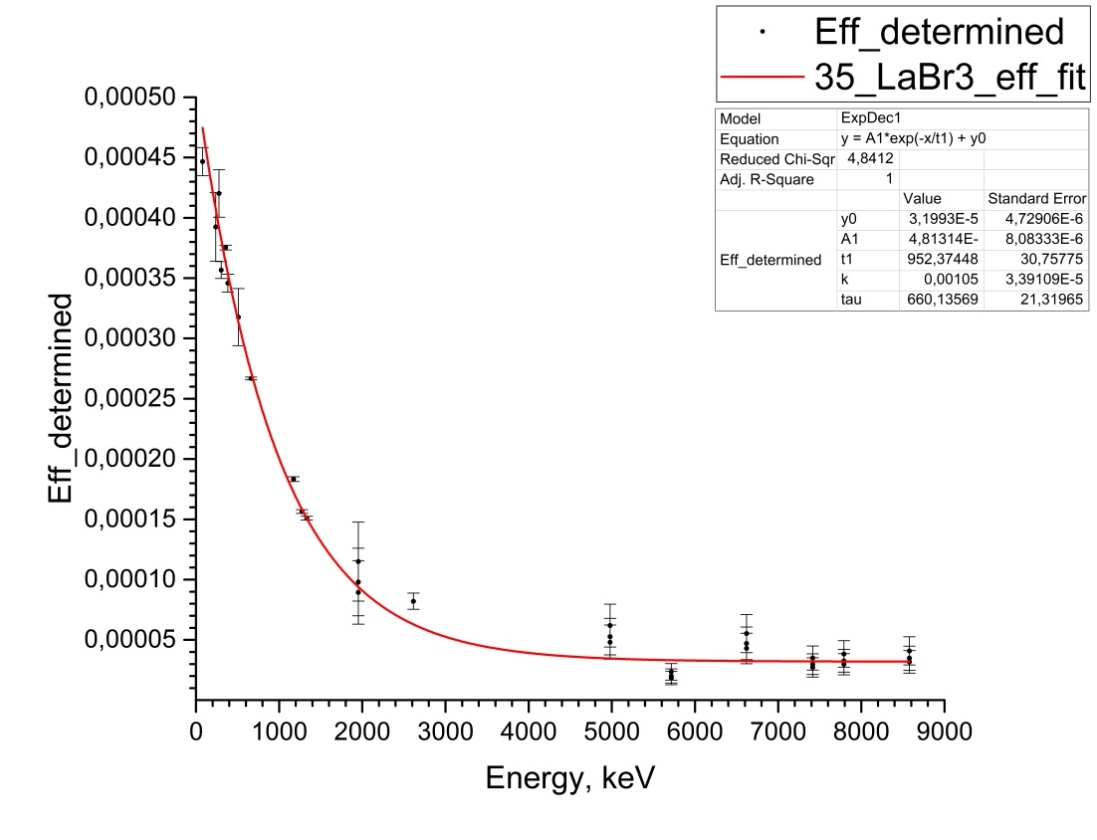 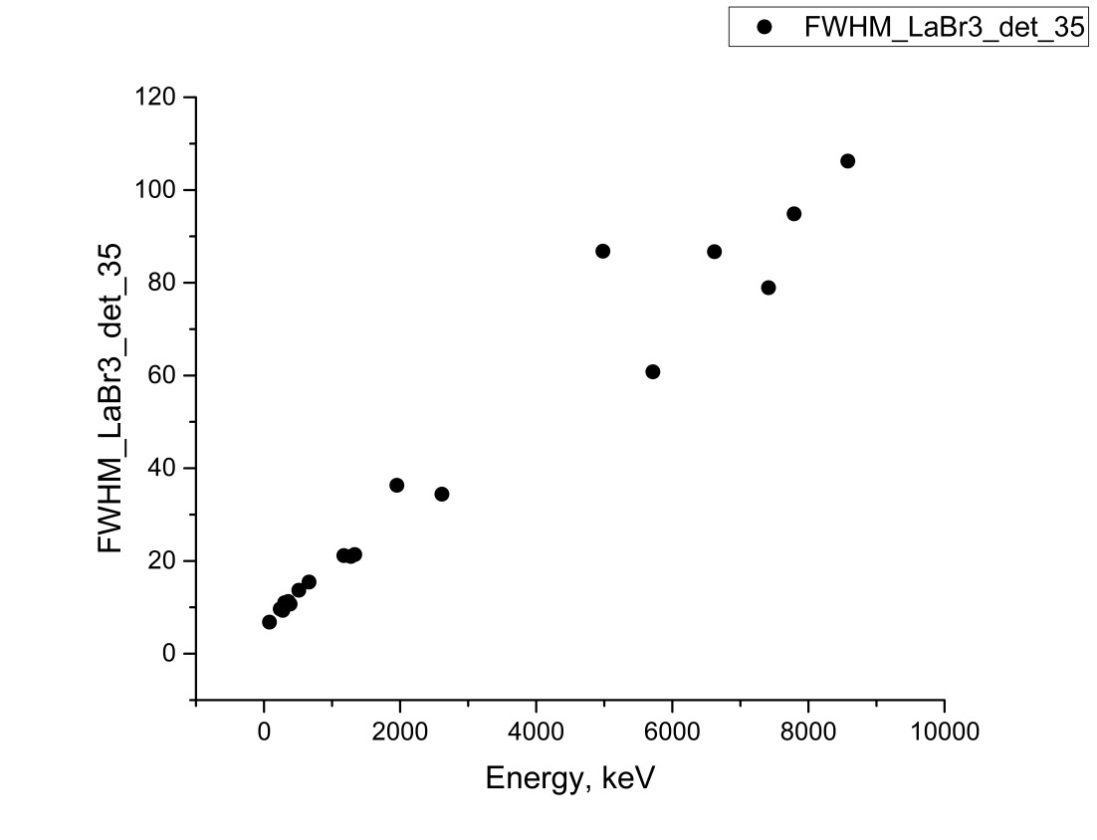 27
The acquired spectrum from 35Cl (n, γ) 36Cl reaction with HPGe
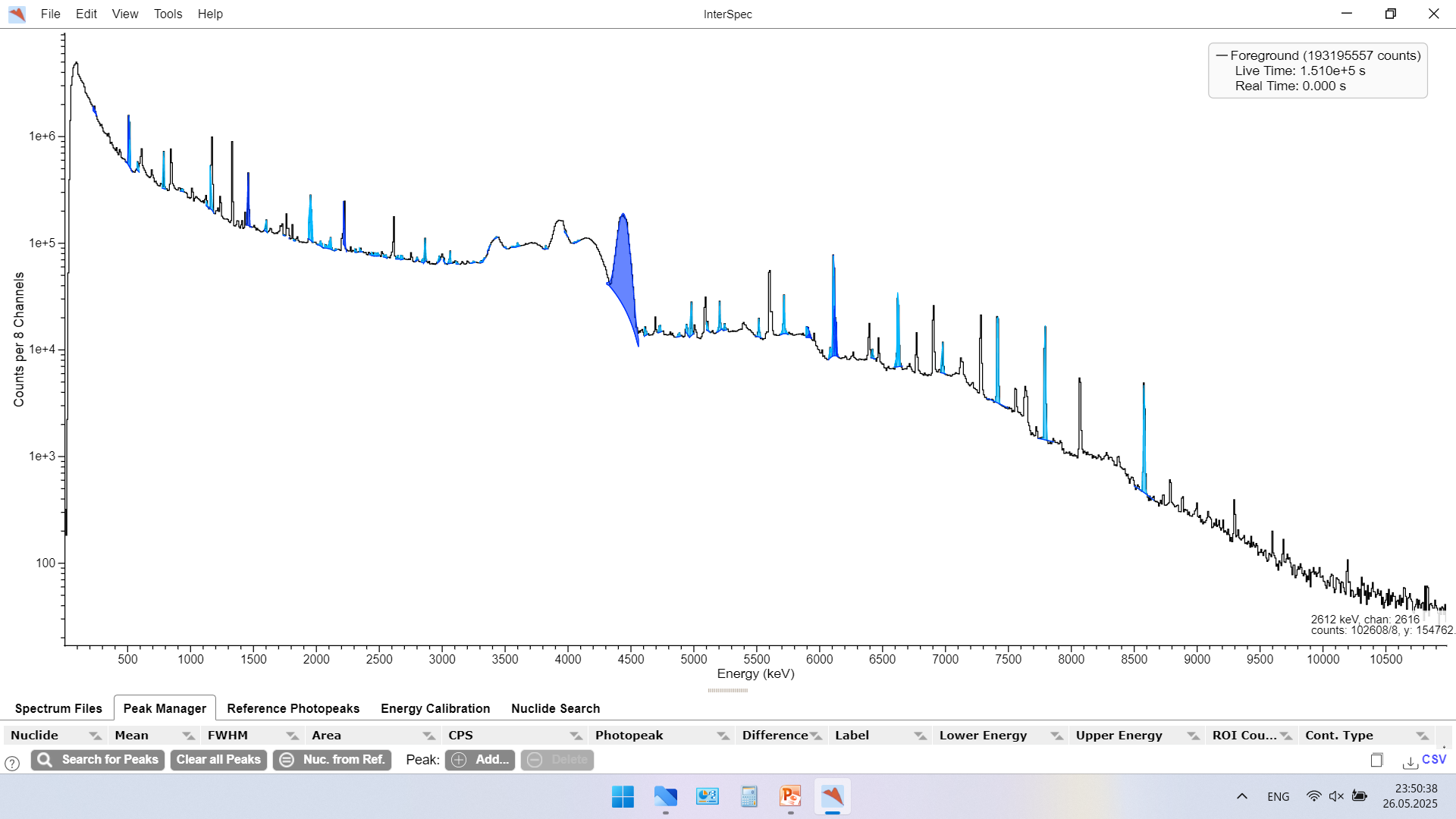 28
Determined characteristics for wide energy range for HPGe detectors
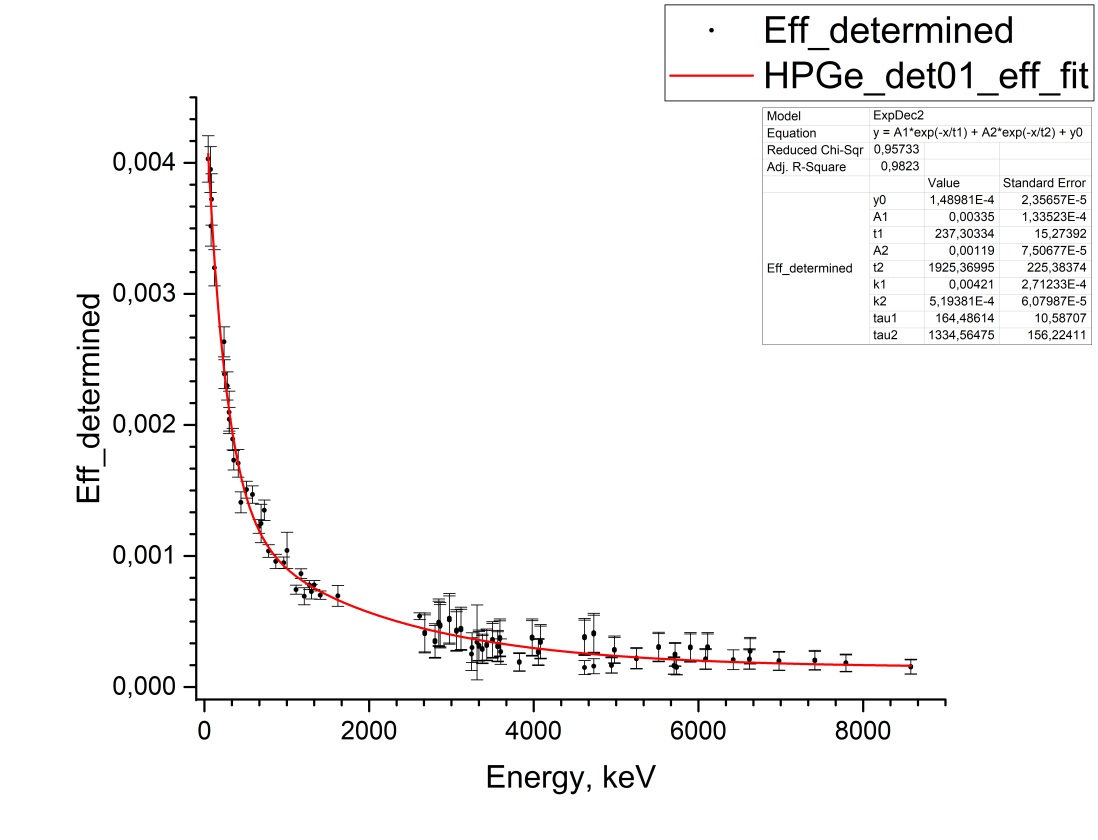 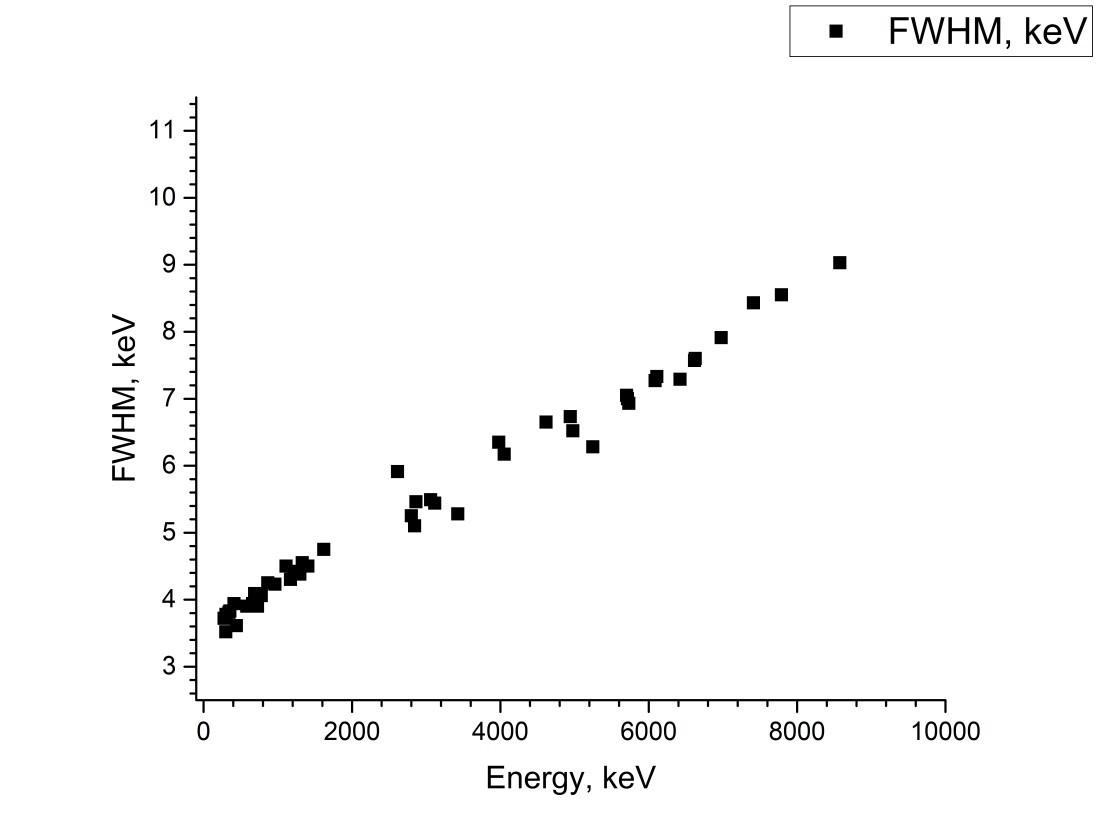 29
Determined characteristics for wide energy range for HPGe detectors
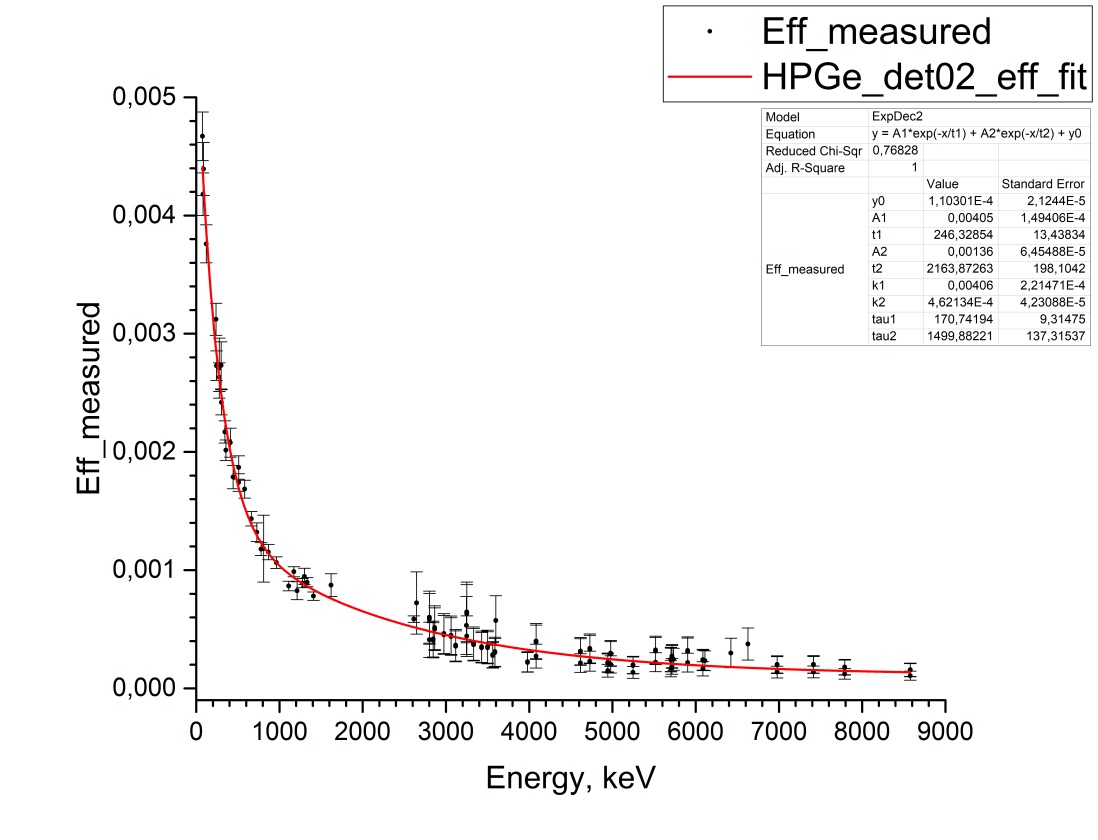 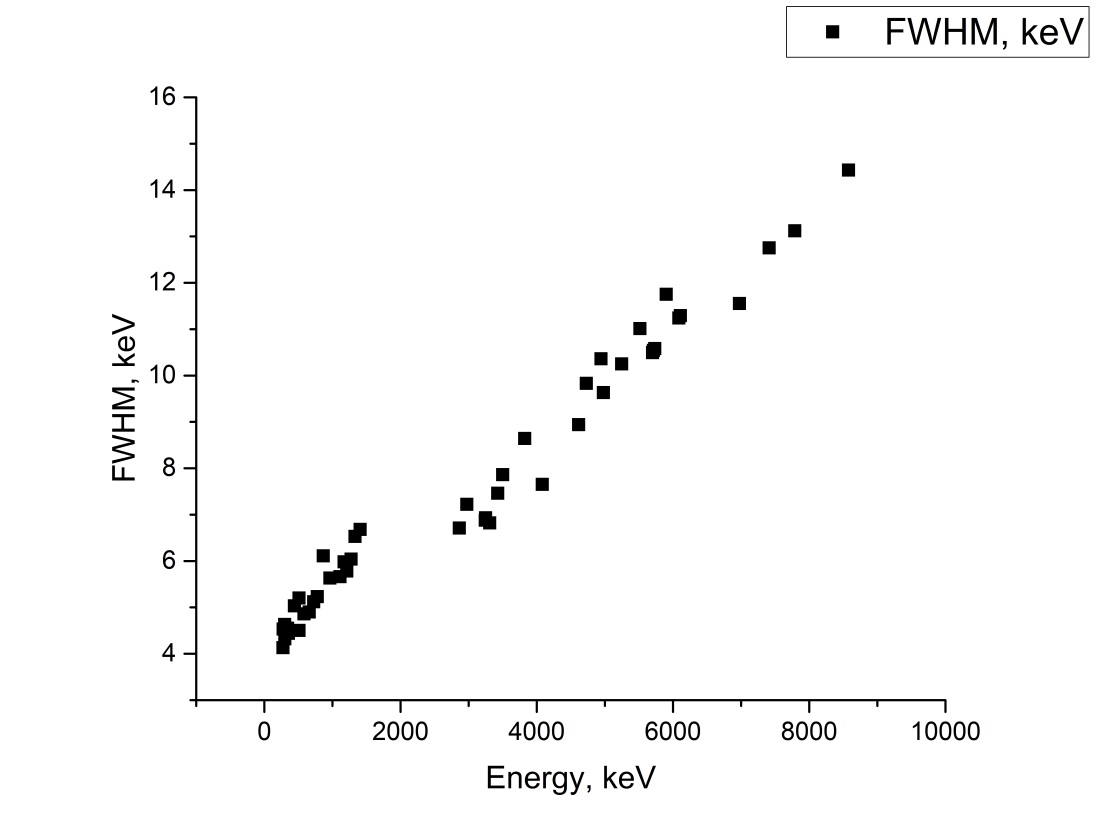 30
Publications
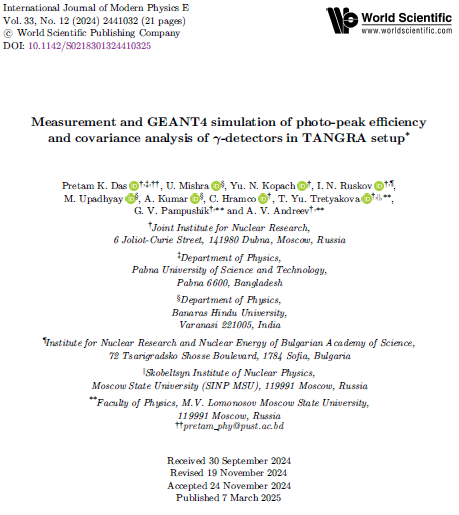 31
Summary
Within the TANGRA project at JINR-FLNP, a new experimental setup was built to precisely measure the yields (probabilities, cross-sections) of (n, x n’ γ) nuclear reactions;
The acquired data from the HPGe and LaBr3 detectors were successfully decoded and processed;
The counting efficiencies in the wide energy range for the HPGe and LaBr3 detectors were calculated using measurements of a set of standard radioactive point gamma sources (22Na, 60Co, 133Ba, 137Cs, 228Th) and the radioactive capture reaction of the neutrons on the 35Cl nucleus.
32